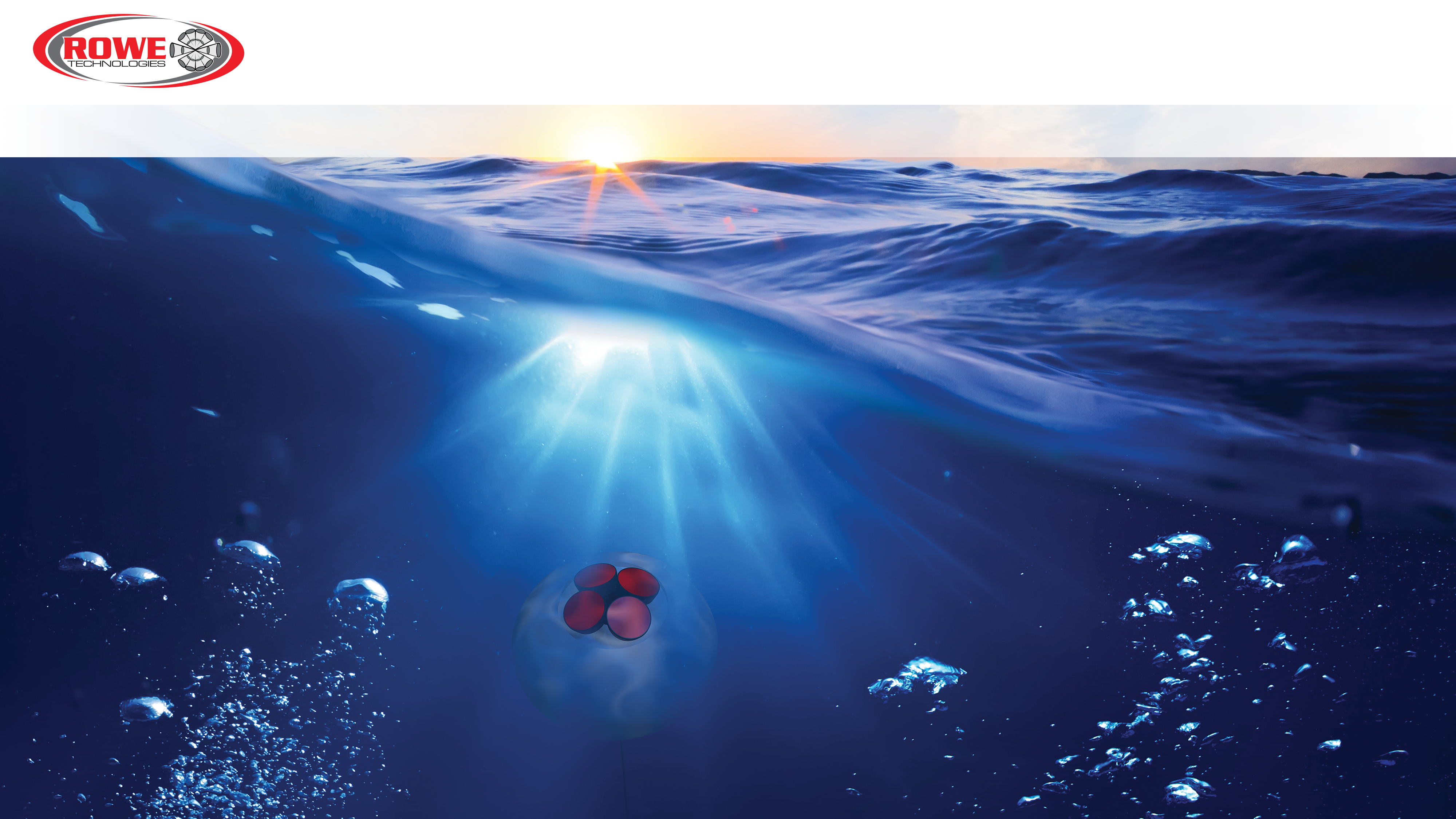 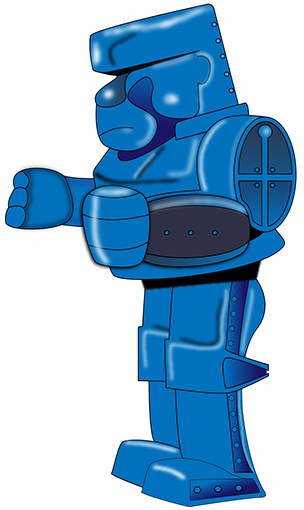 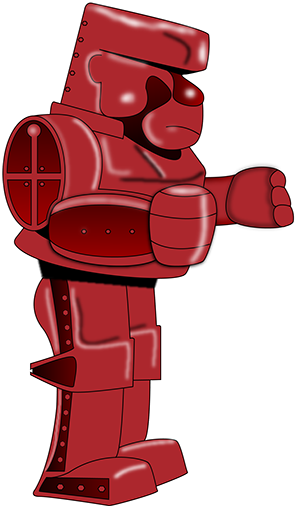 Rowe Technologies, Inc.
Doppler Pinging The World’s Waters
Rowe Technologies 300 kHz SeaWATCH,
Rowe Technologies Long Range 300 kHz SeaWATCH, 
and Teledyne 300 kHz Sentinel data comparison
Tech Note 002
sales@rowetechinc.com
www.rowetechinc.com
This presentation contains CONFIDENTIAL INFORMATION proprietary to RoweTech. By reviewing the content of this presentation, you agree to keep the information presented herein confidential and to not use any CONFIDENTIAL INFORMATION for any purpose except to evaluate and engage in discussions concerning a potential business relationship with RoweTech.
1
1
Rowe Technologies, Inc.
SeaWATCH 300 kHz To Teledyne Sentinel 300 kHz Comparison
Compare the performance of a Rowe Tech SeaWATCH 300 kHz to the Teledyne Sentinel 300 kHz in shallow and deep water.
Demonstrate increased range of Rowe Tech long range 300 kHz SeaWATCH compared to standard 300 kHz ADCP’s in deep water.
Goals
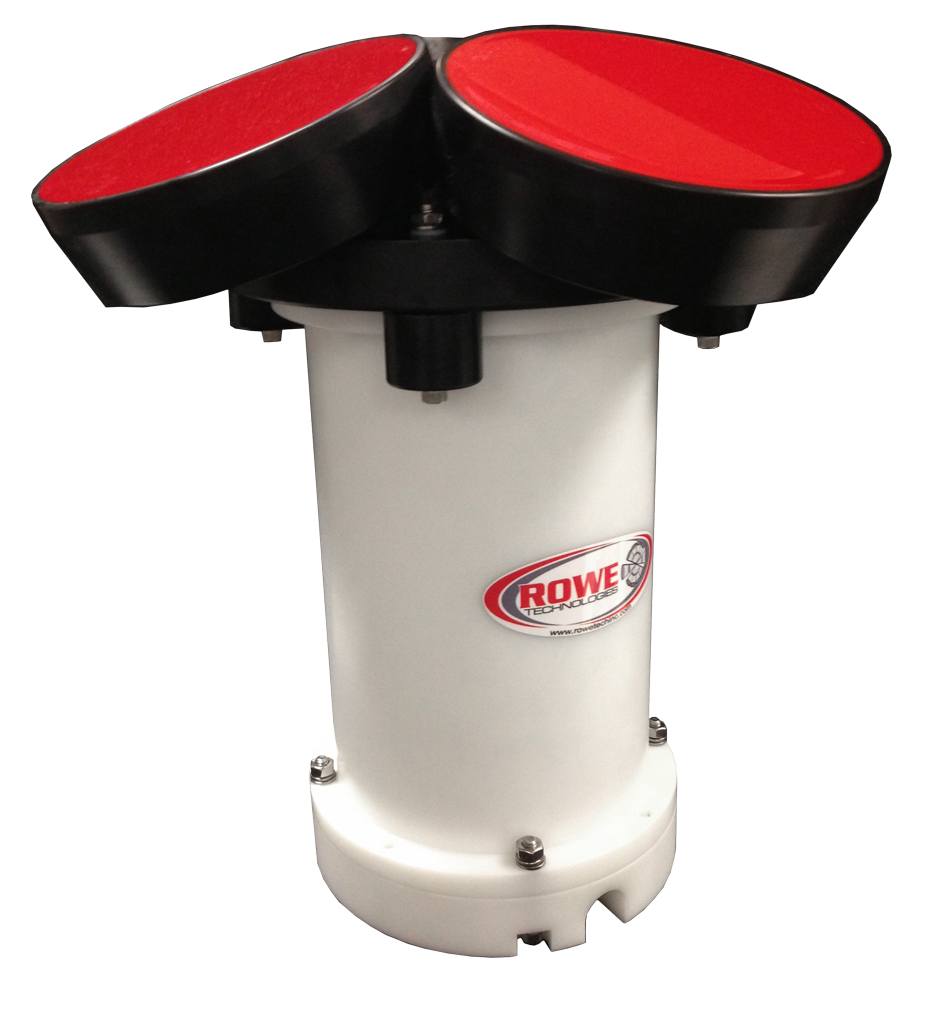 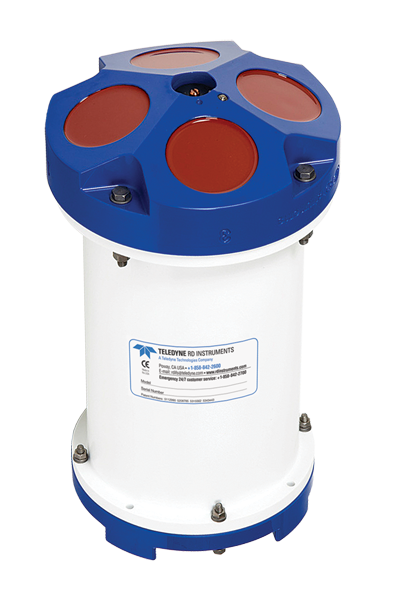 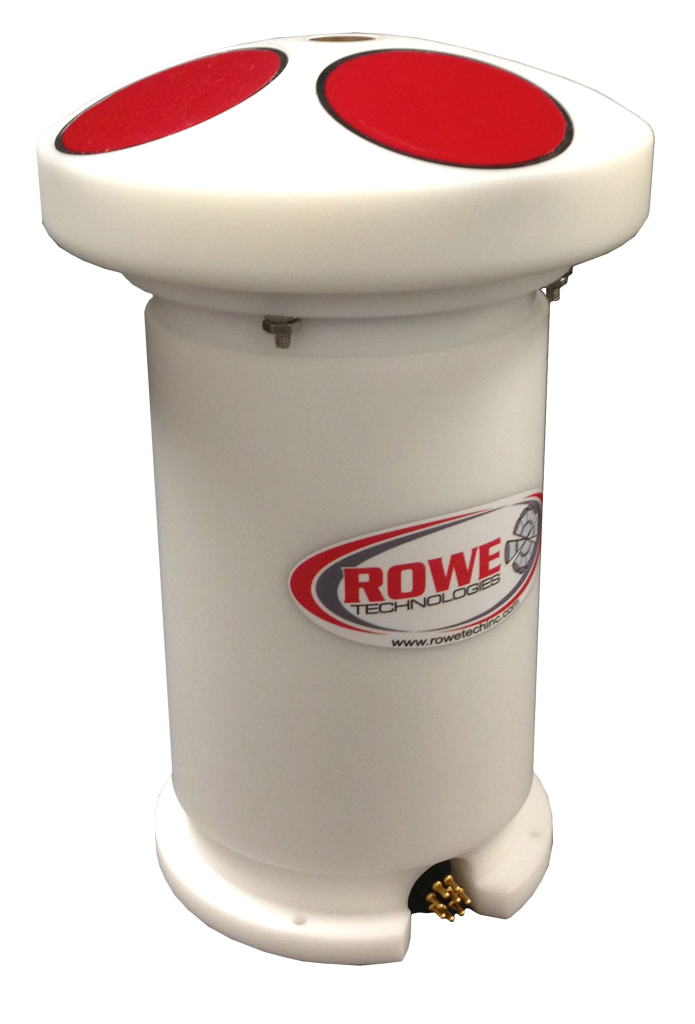 Systems
SeaWATCH 300
Sentinel 300
SeaWATCH 300 5”
6/12/2016
2
Rowe Technologies, Inc.
Deep water location: Japan, Tateyama Bay
SeaWATCH 5” 300 
N35° 12' 27.4”
E139° 27' 29.3”
Depth: 200 m
SeaWATCH 3” 300
N35° 12' 20.5”
E139° 27' 43.5”
Depth: 175 m
1 km
Sentinel 300
N35° 10' 46.6”
E139° 27' 25.9”
Depth 175 m
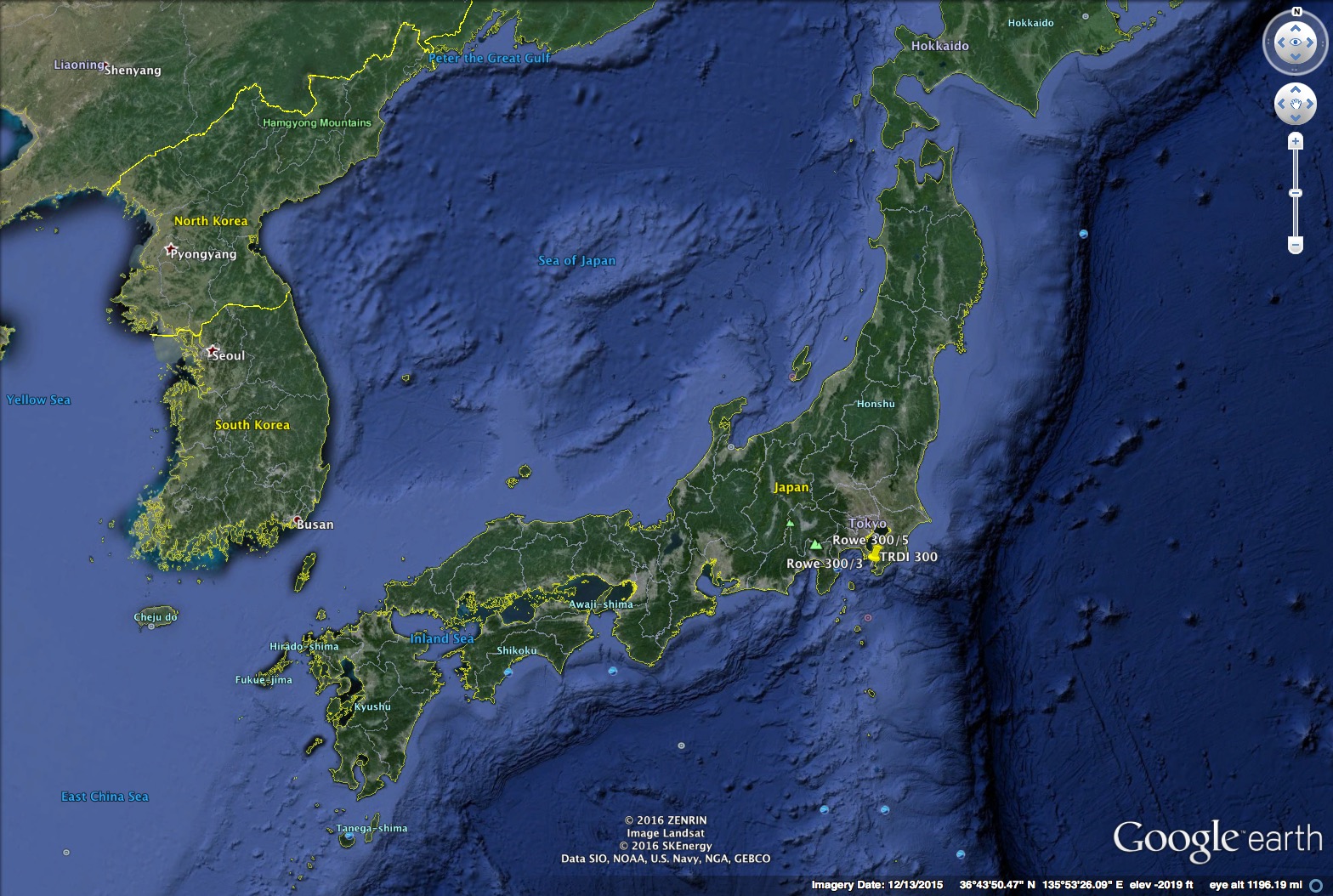 Tateyama Bay
Deployment dates:  2016.8.1 – 2016.15.1
Deployed by: SEA Corporation Chiba Prefecture  Tokyo Japan
6/12/2016
3
Rowe Technologies, Inc.
Shallow water location: Busan, South Korea
Separation: 6 meters
New Busan port
Deployment dates: 2016.22.2 – 2016.27.2
Deployed by: Oceantech, Gyeonggi-do South Korea
SeaWATCH 300
N35° 15' 32.4"”
128° 27' 27.7" 
TRBM Depth: 18 m
Sentinel 300
35° 15' 33.1" 
E 128° 27' 27.8" 
TRBM Depth 18 m
6/12/2016
4
Rowe Technologies, Inc.
Mooring Schematic
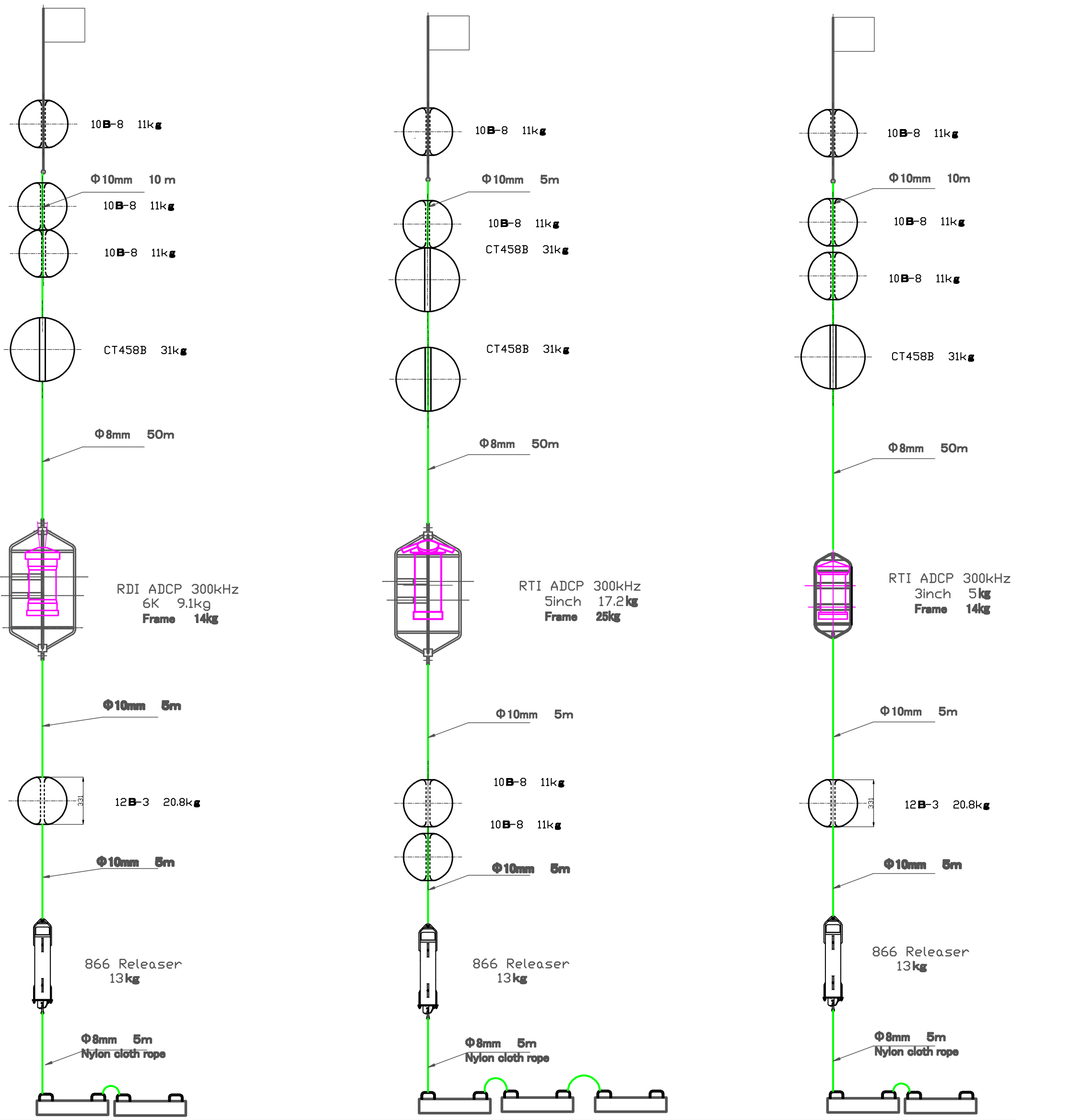 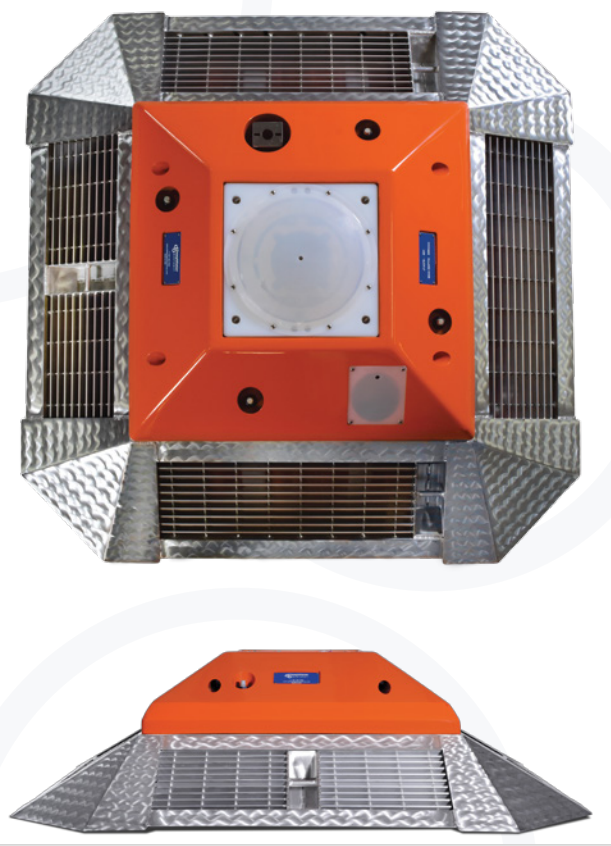 Sentinel 300
SeaWATCH 300 5”
SeaWATCH 300
Typical Trawl Resistant Bottom Mount (TRBM)
Photo courtesy Deep Ocean Buoyancy
Shallow Water
Deep Water
6/12/2016
5
Rowe Technologies, Inc.
Deep Water SYSTEM SETTINGS
All systems were programmed identically
Ping times were offset to prevent interference.
6 minute ensembles, 60 pings, 1Hz ping rate.
Four meter bins.
3” systems deployed on common depth gradient line.
Deployed 25 meters off the bottom.
Default screening thresholds were used.
6/12/2016
6
Rowe Technologies, Inc.
Shallow Water SYSTEM SETTINGS
Both systems were programmed identically
Ping times were offset to prevent interference.
10 minute ensembles, 60 pings, 1Hz ping rate.
One meter bins.
Both systems deployed on common depth gradient line.
Deployed in a trawl resistant bottom mount.
Default screening thresholds were used.
6/12/2016
7
Rowe Technologies, Inc.
Deep Water Magnitude
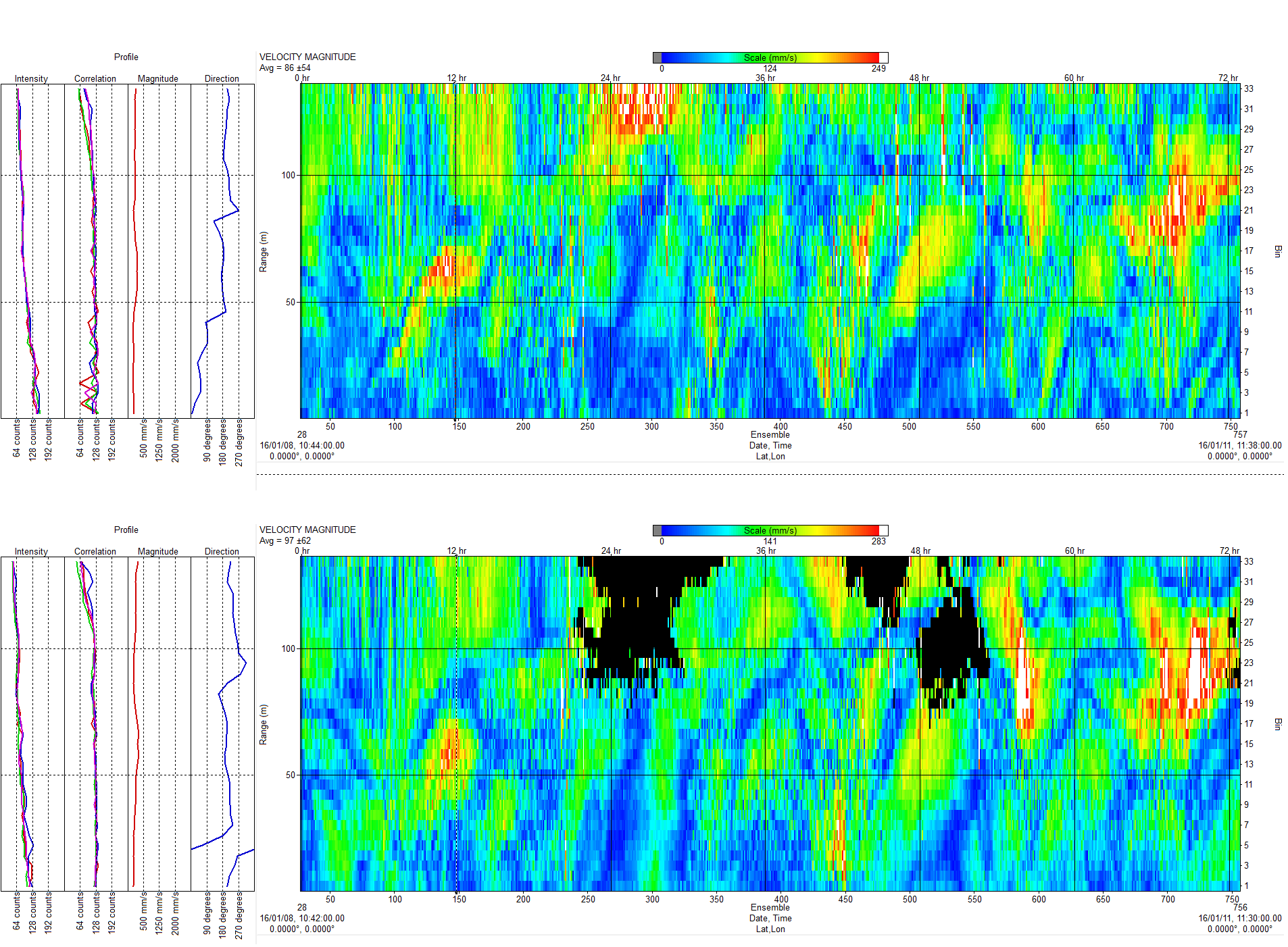 Velocity Magnitude
SeaWATCH 300
Velocity magnitude of each system shows same magnitude structure, spatially and temporally.

The Sentinel system suffered from low echo intensity causing decorrelation of the data.
Sentinel 300
6/12/2016
8
Rowe Technologies, Inc.
Deep Water Direction
Direction
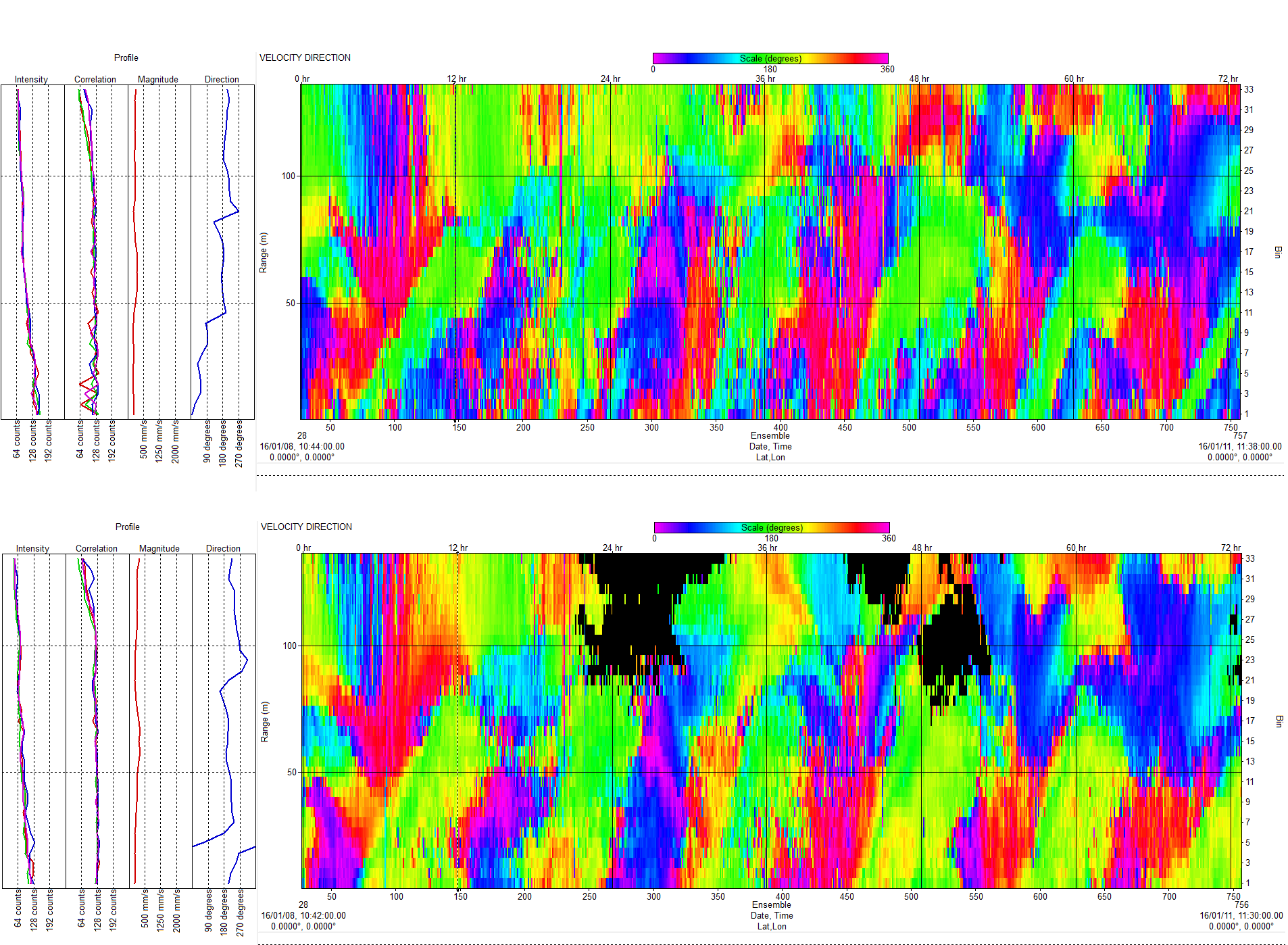 SeaWATCH 300
Direction contours of each system shows same direction structure, spatially and temporally.

Both systems measure the direction changes of the semidiurnal tides exhibited in this region.
Sentinel 300
6/12/2016
9
Rowe Technologies, Inc.
Deep Water East Velocity
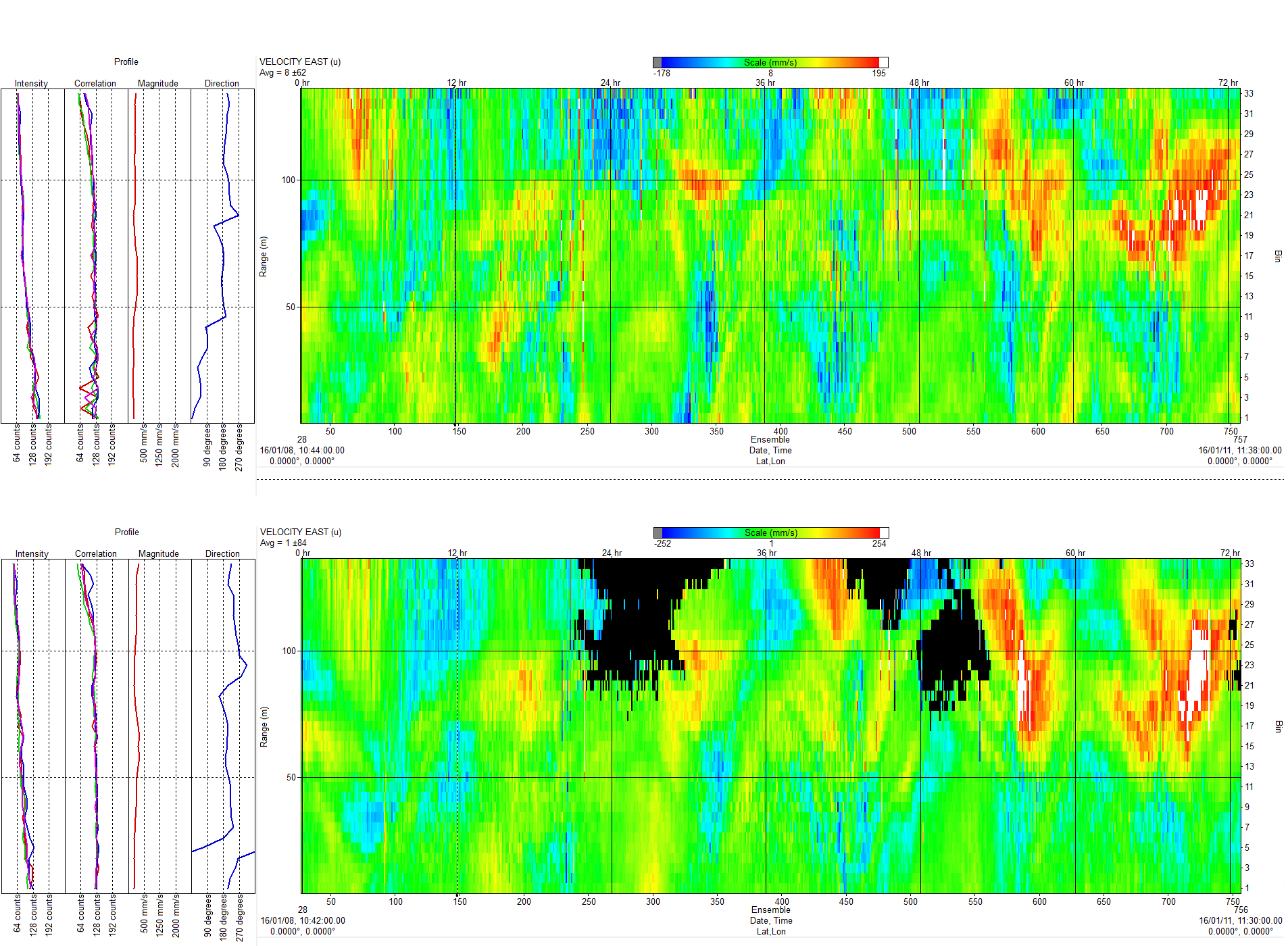 East Velocity
SeaWATCH 300
East Velocity vector contour of each system shows same velocity structure, spatially and temporally.
Sentinel 300
6/12/2016
10
Rowe Technologies, Inc.
Deep Water North Velocity
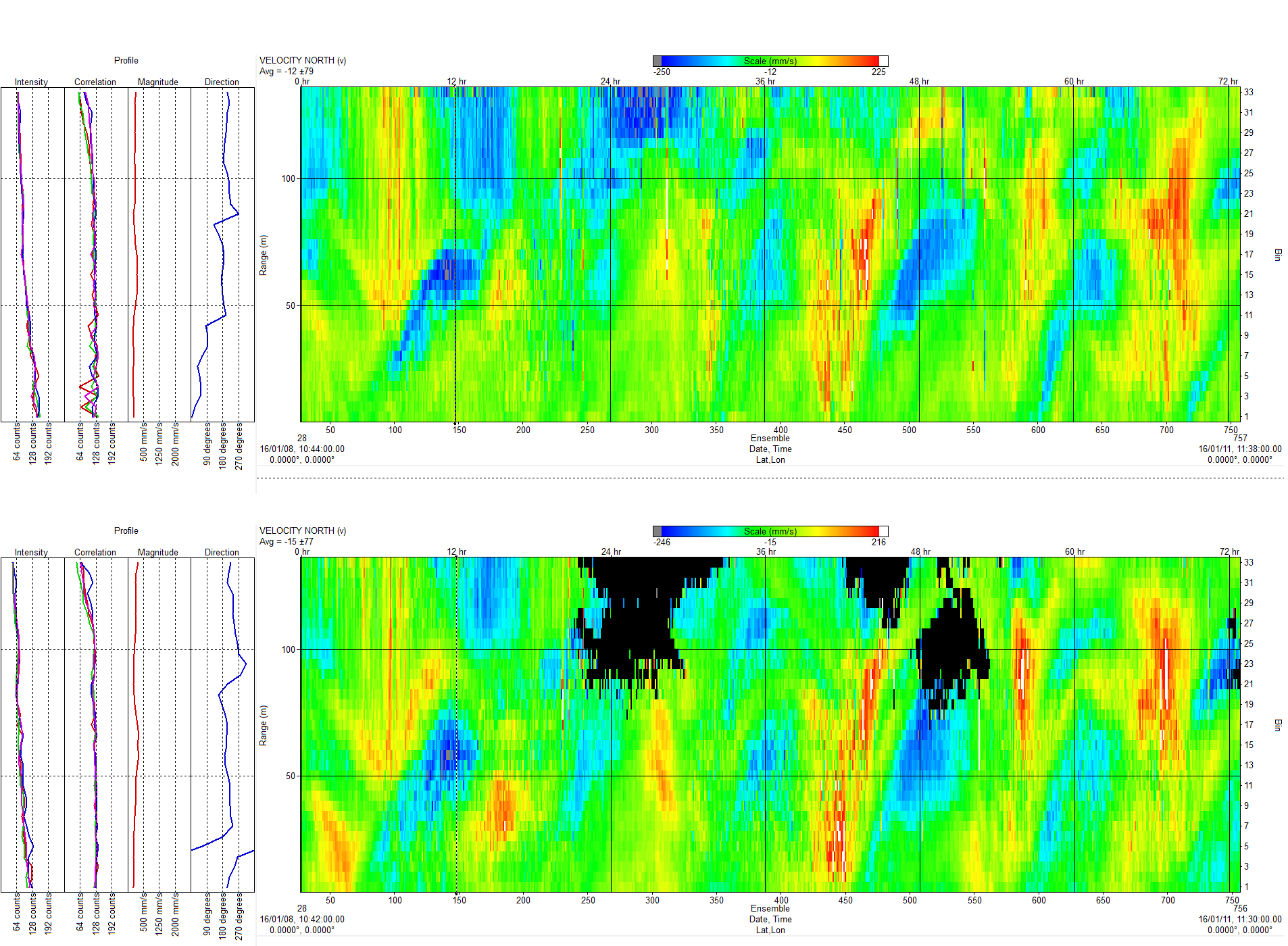 North Velocity
SeaWATCH 300
North Velocity vector contour of each system shows same velocity structure, spatially and temporally.

Both systems show the main component of the tides are in the Northerly direction.
Sentinel 300
6/12/2016
11
Rowe Technologies, Inc.
Deep Water Vertical Velocity
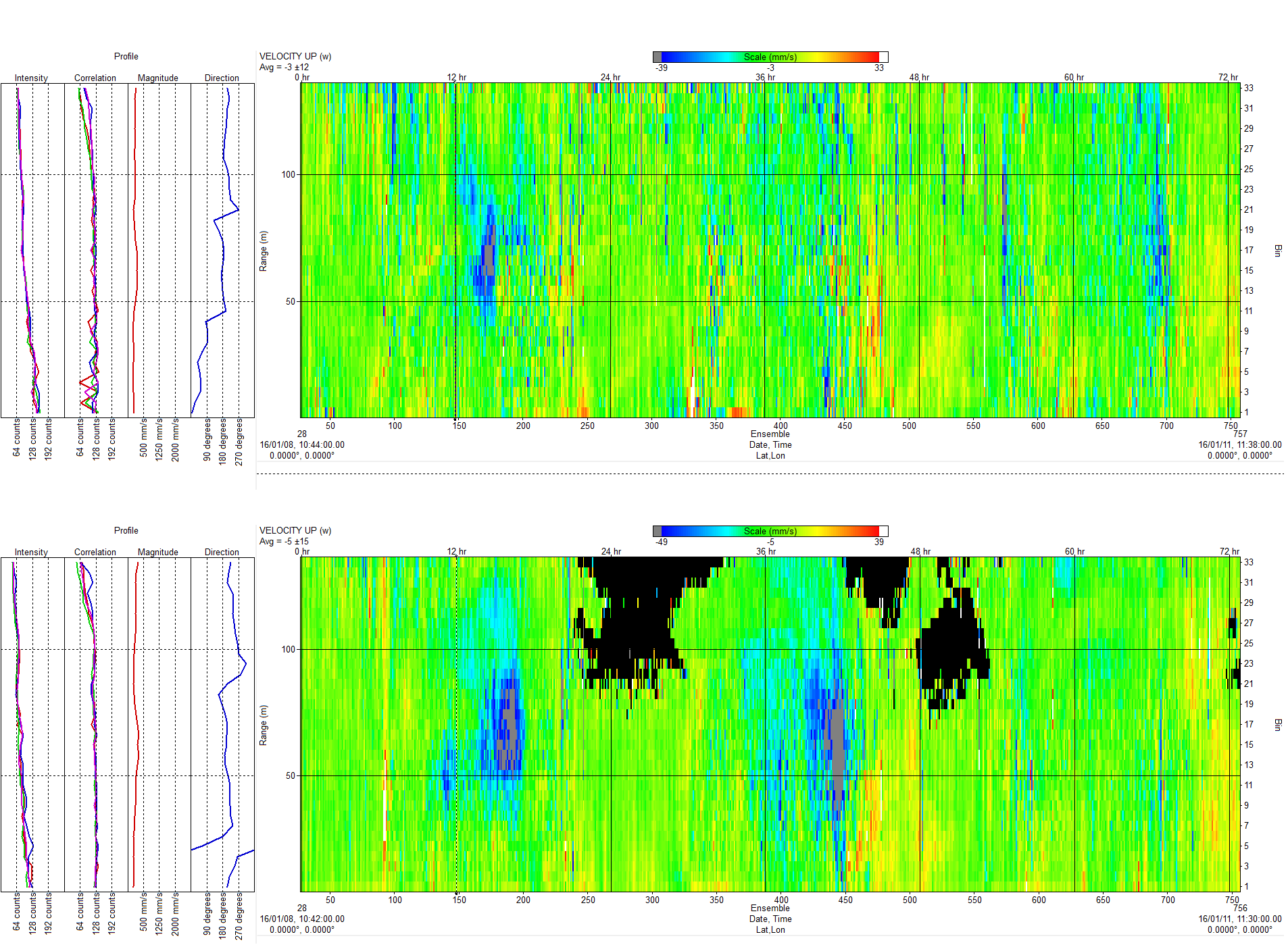 Vertical Velocity
SeaWATCH 300
Vertical Velocity vector contour of each system shows same velocity structure spatially and temporally.

Both systems show the same structure of the upwelling and down-welling.
Sentinel 300
6/12/2016
12
Rowe Technologies, Inc.
Deep Water Error Velocity
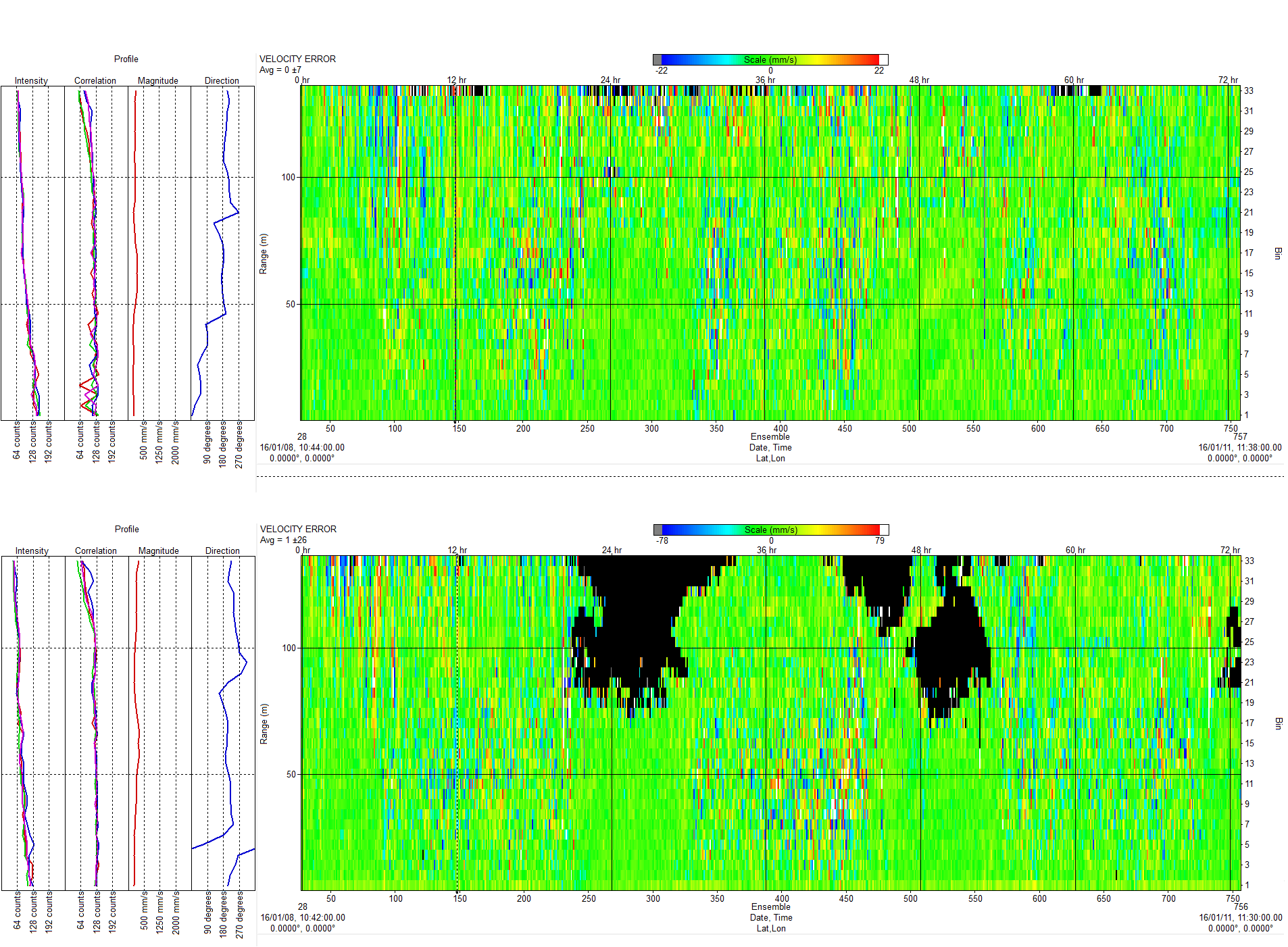 Error Velocity
SeaWATCH 300
Error Velocity contour plot of each system shows same indications of homogenous flows, typical of ocean deployments.  Centered on zero with equal distribution of the highs/lows (red/blue).
Sentinel 300
6/12/2016
13
Rowe Technologies, Inc.
Deep Water Correlation
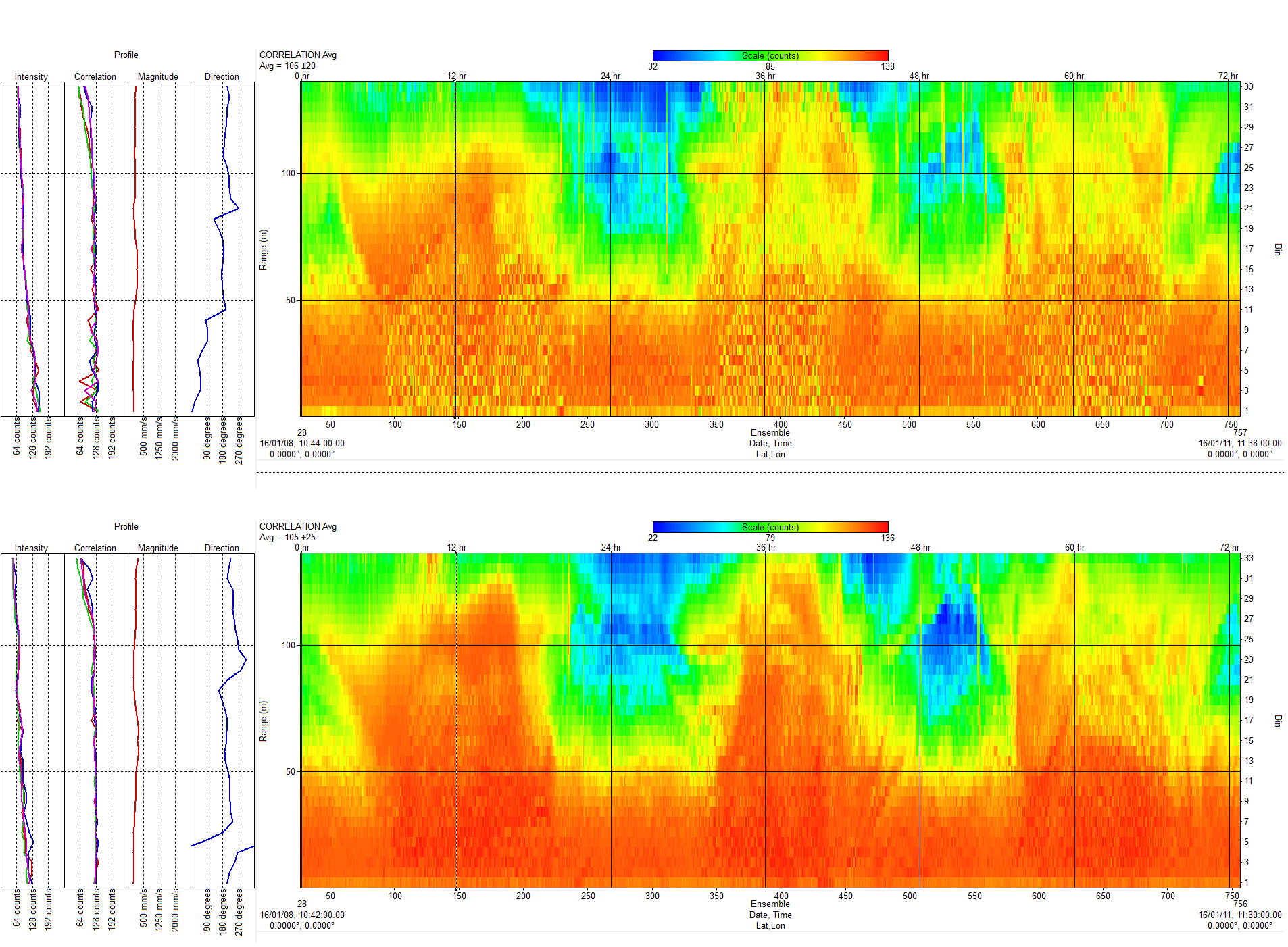 Correlation
SeaWATCH 300
Correlation of each system is nearly identical.  

The Sentinel 300 has regions where the ping return de-correlated  due to lower signal to noise ratio.  Data in this region is marked bad and is not recoverable.
Sentinel 300
6/12/2016
14
Rowe Technologies, Inc.
Deep Water Echo Intensity
Echo Intensity
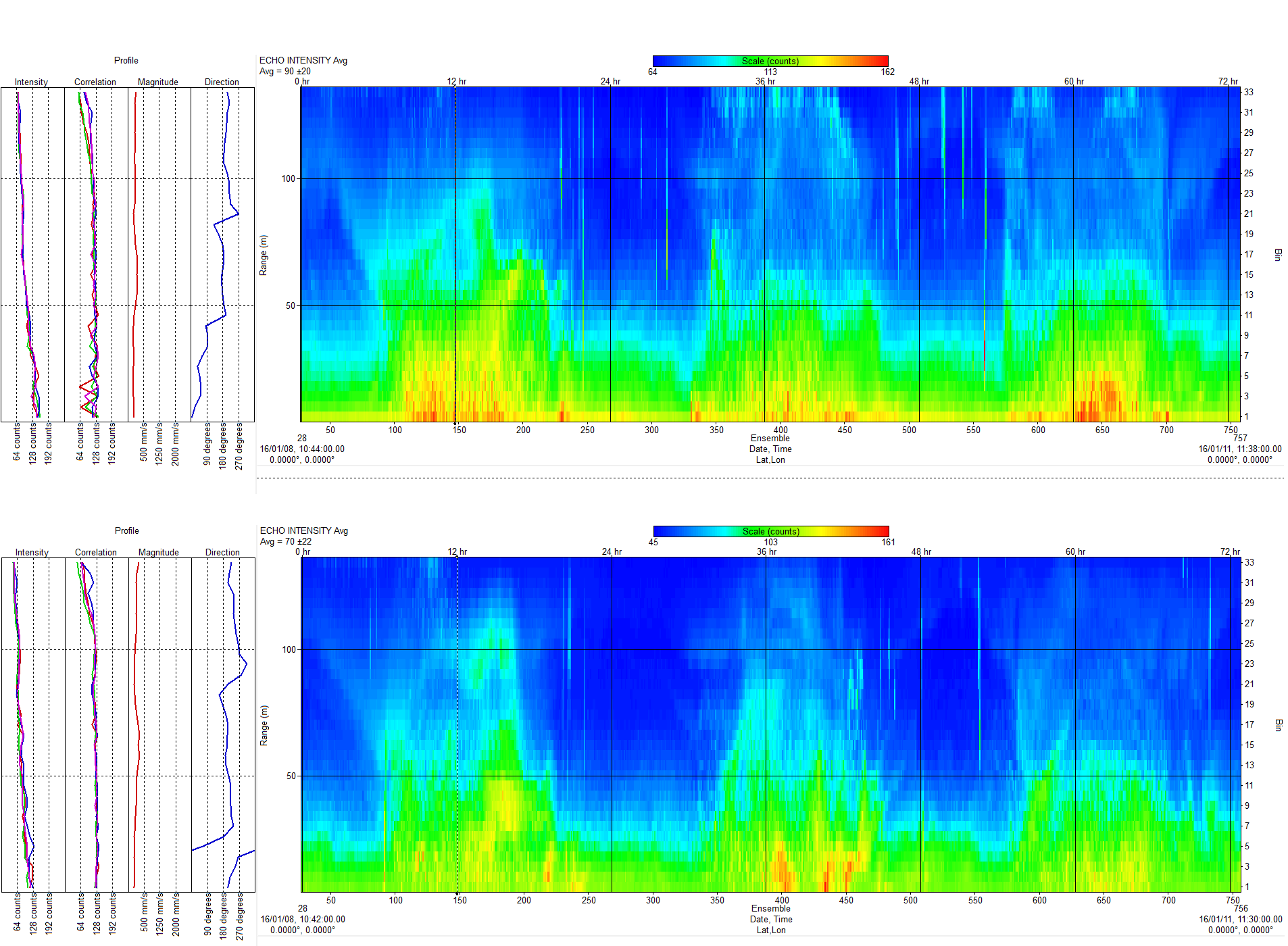 SeaWATCH 300
Day
Day
Night
Night
Night
Echo intensity shows the same structure in each system. 
Diurnal migration of the backscatter indicates the return is off biological material, typically plankton, that come to the surface during night when lower visibility protects them from predators.
Long cycle interference terms are seen by both systems.  Origins of these are unknown.
Sentinel 300
Day
Day
Night
Night
Night
6/12/2016
15
Rowe Technologies, Inc.
Shallow water Stick Vector Plots
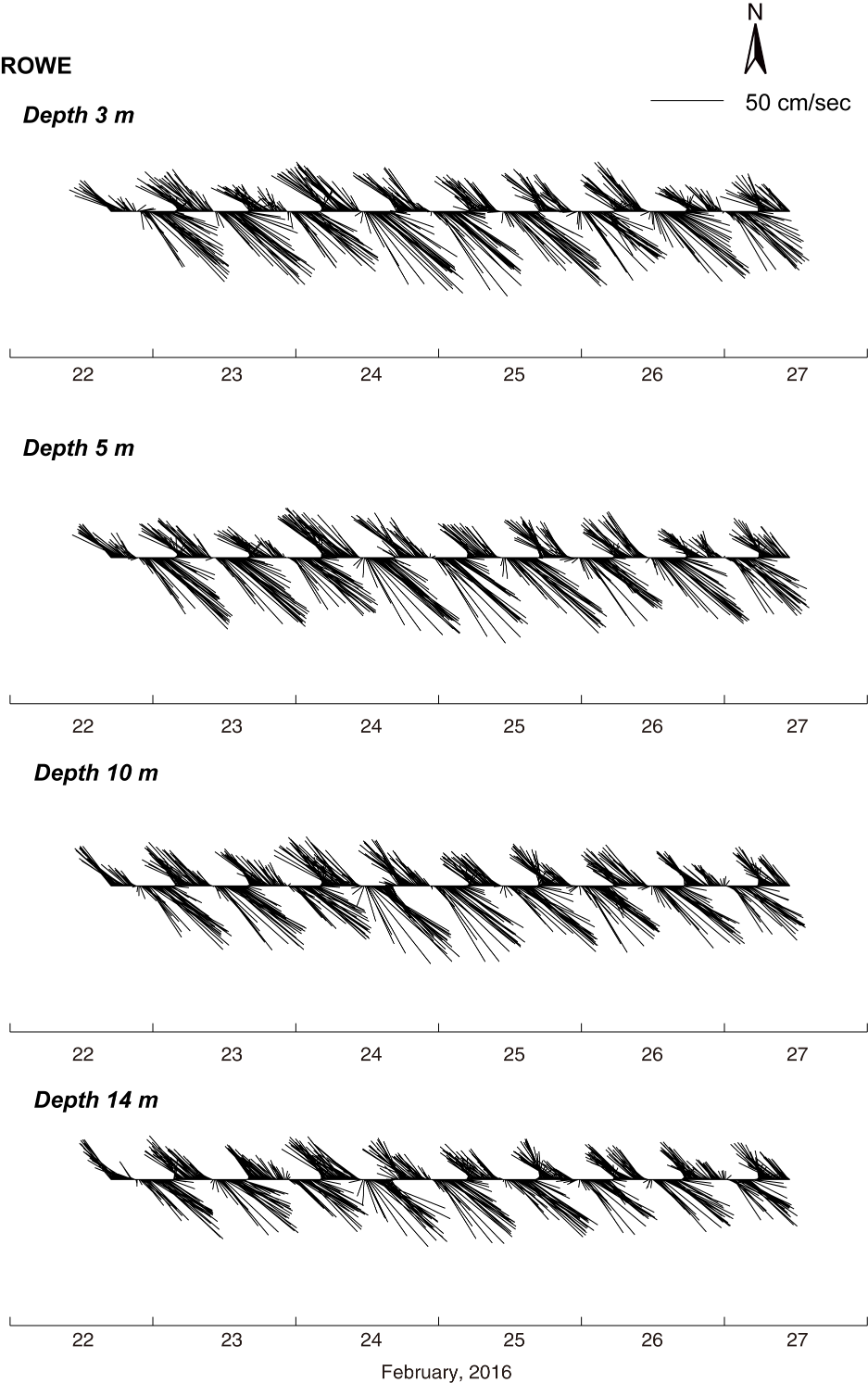 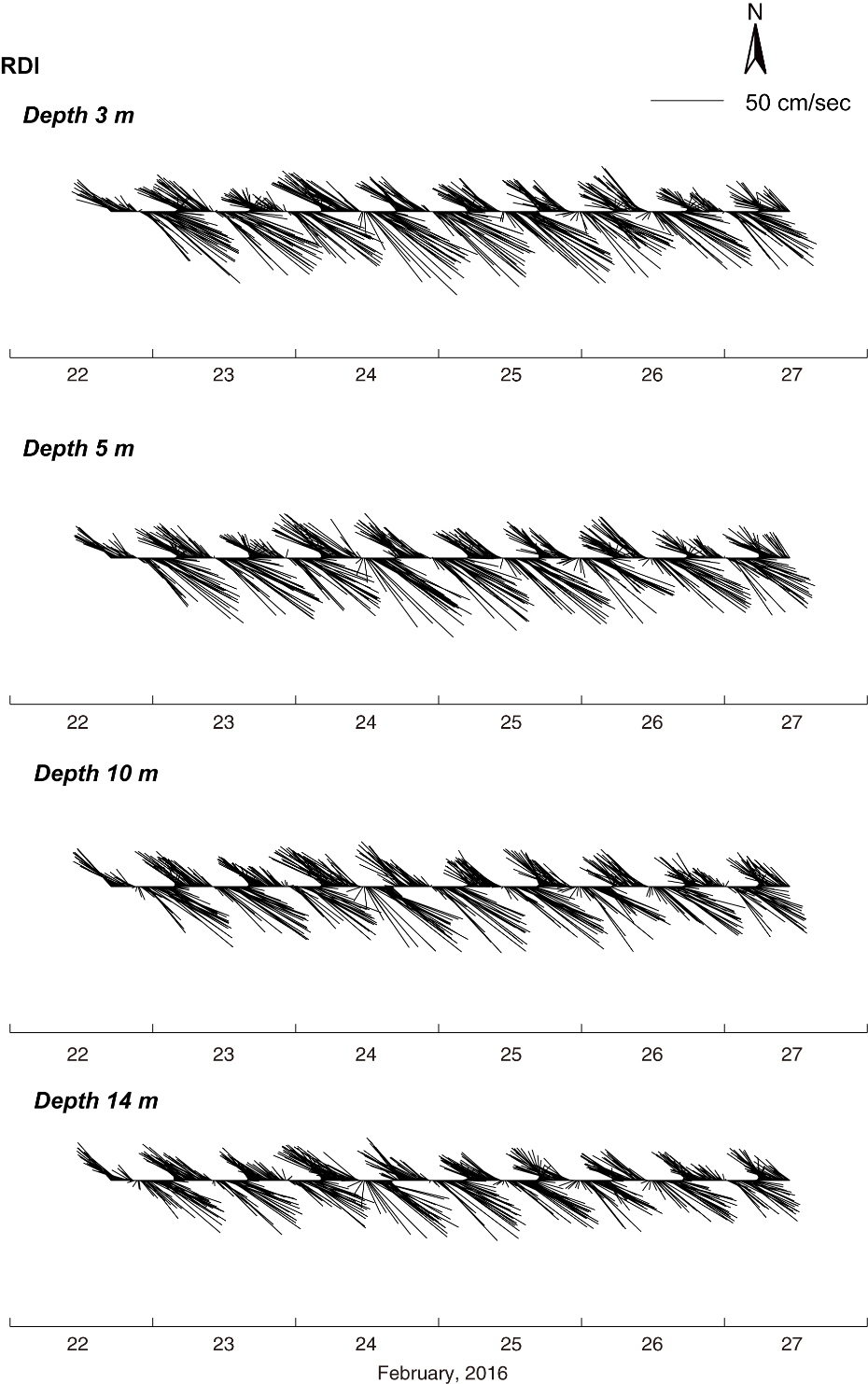 Stick vector Plots
Stick Vector Plots show a comparison time series at four individual depths.  Data is consistent system to system showing that both systems are making the identical measurements in direction and magnitude.  Tidal action is demonstrated by both data sets.
6/12/2016
16
Rowe Technologies, Inc.
Shallow Water Data: 3 meters
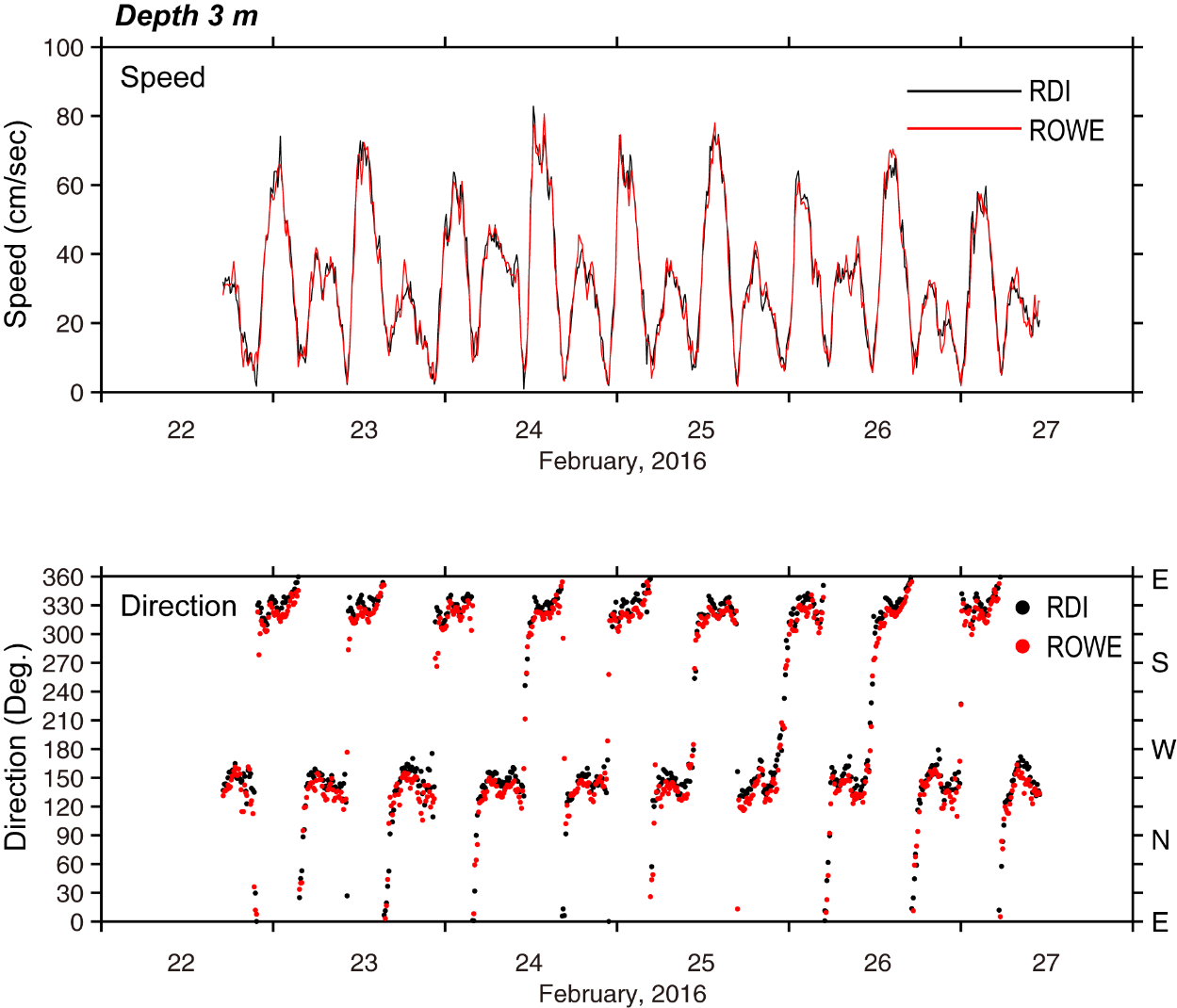 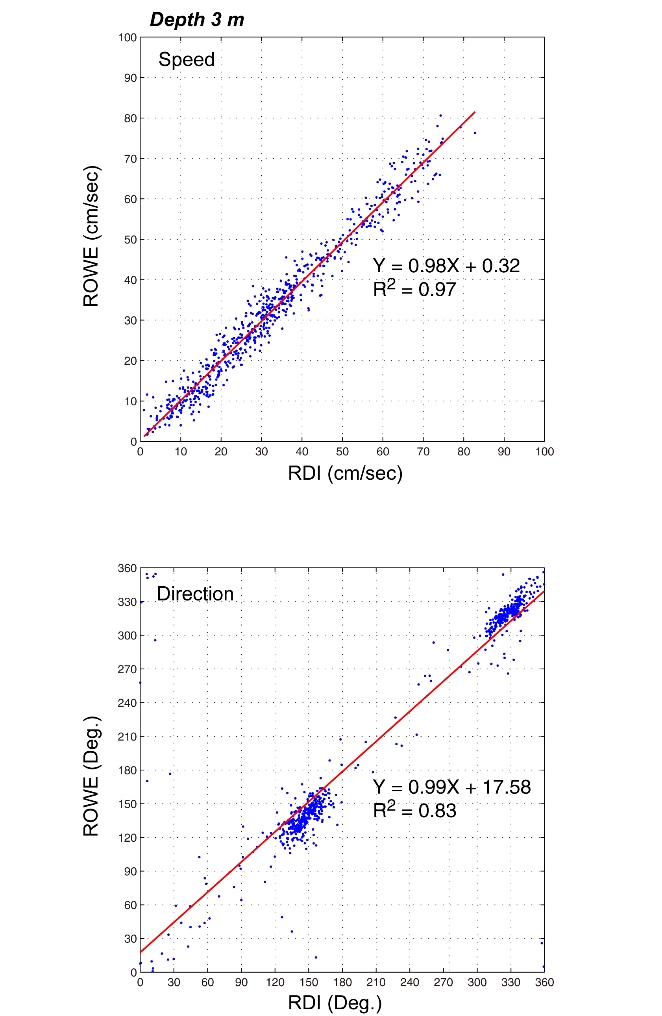 Overlaid Speed and direction time series plots show a direct comparison at an individual depth.  In these plots it can be observed that the systems are very close in the measurements to be considered brother and sister data points.  Data is consistent system to system, and depth to depth.  in direction and magnitude.  Tidal action is demonstrated by both data sets.
Scatter plot of speed and direction.
Time series of speed and direction.
6/12/2016
17
Rowe Technologies, Inc.
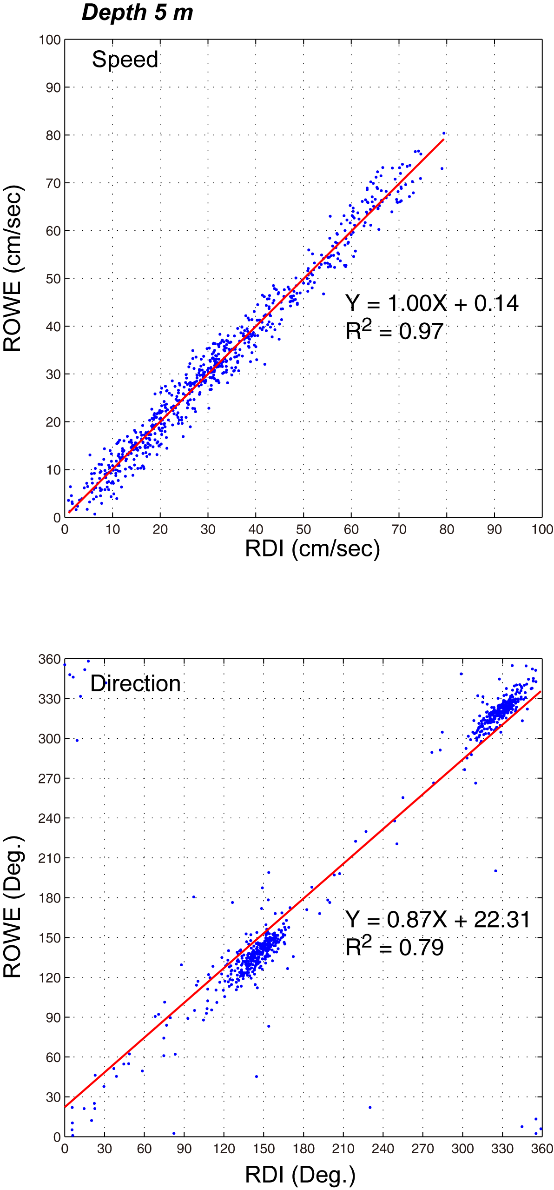 Shallow Water Data: 5 meters
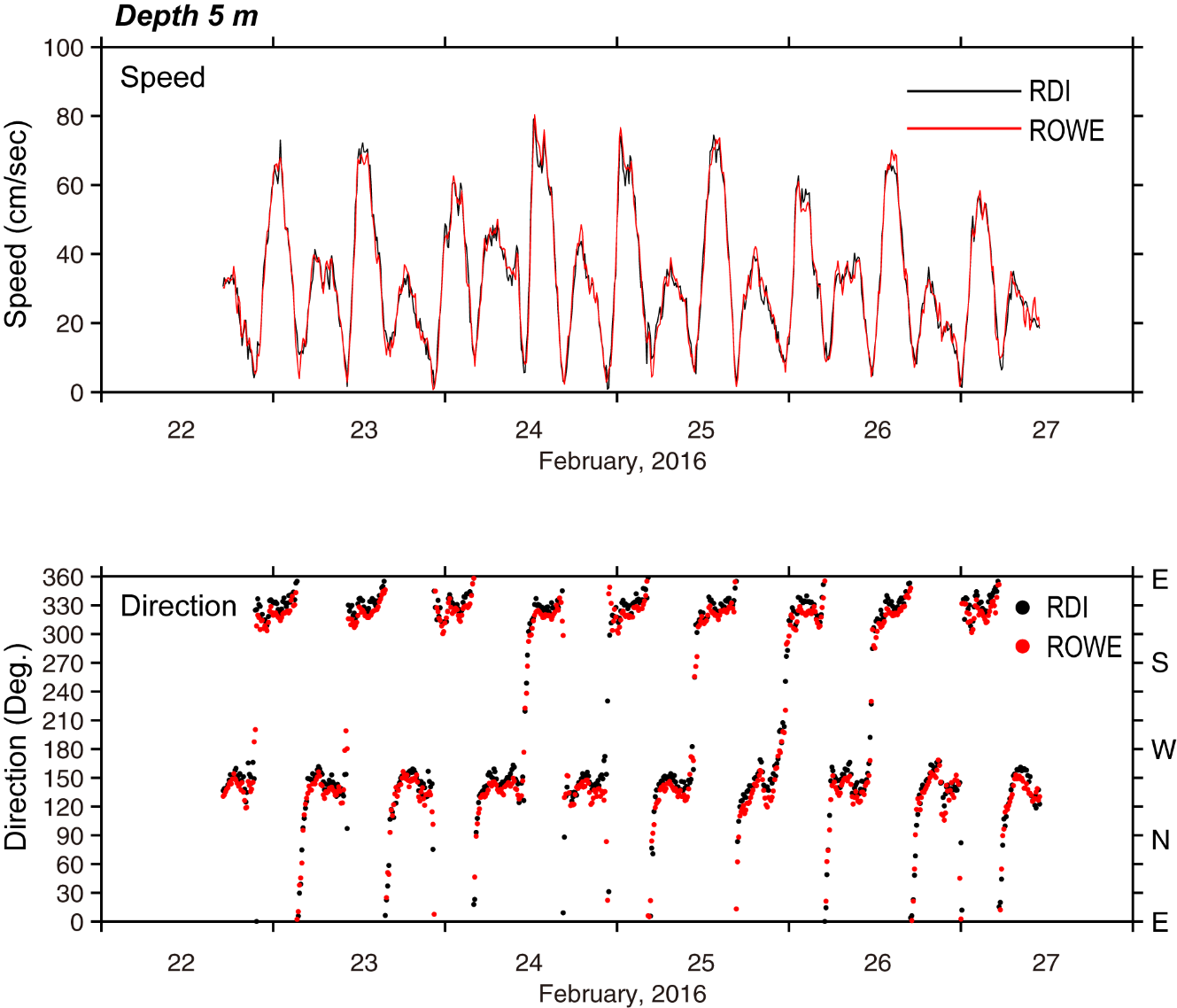 Time series of speed and direction.
Scatter plot of speed and direction.
6/12/2016
18
Rowe Technologies, Inc.
Shallow Water Data: 10 meters
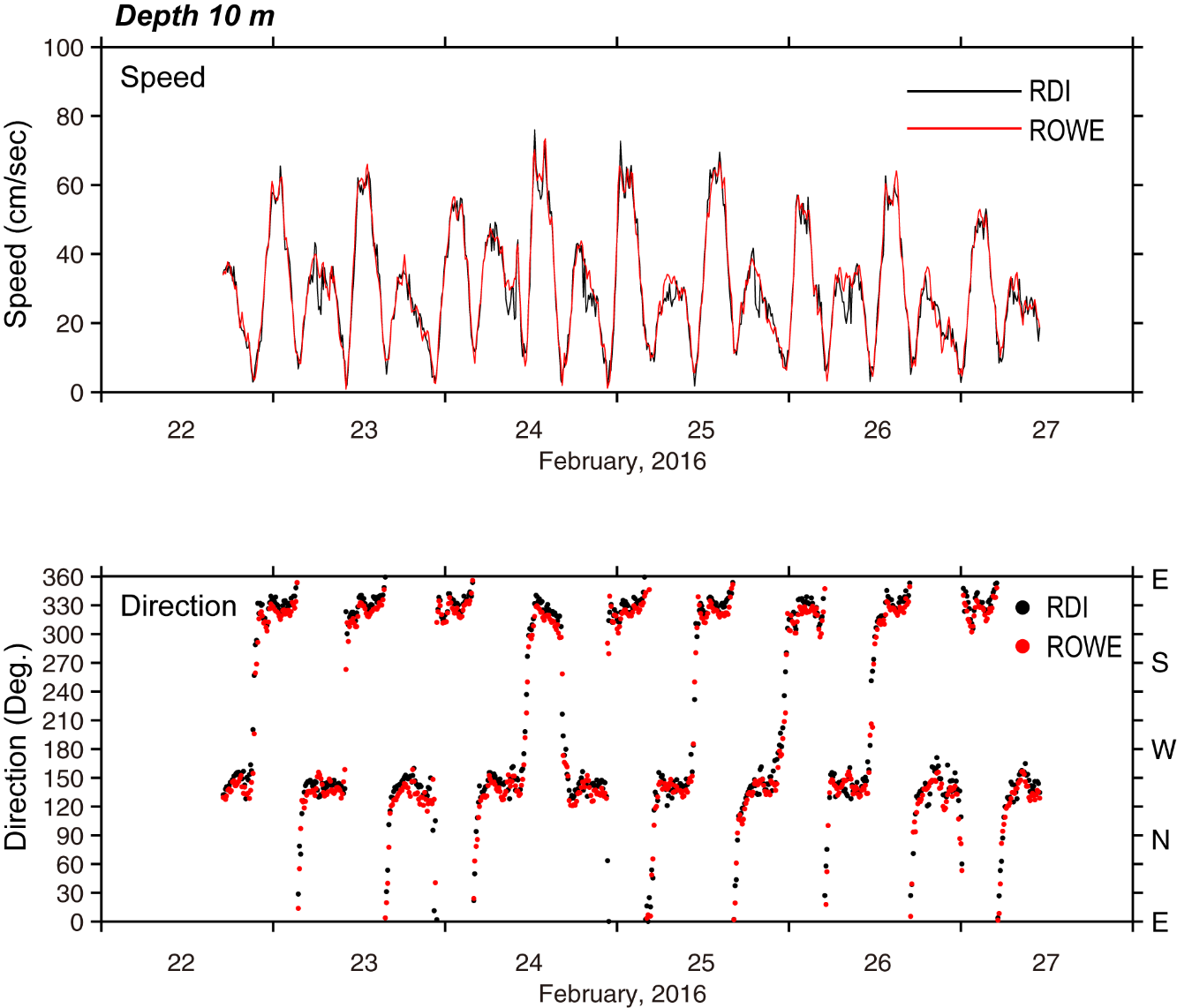 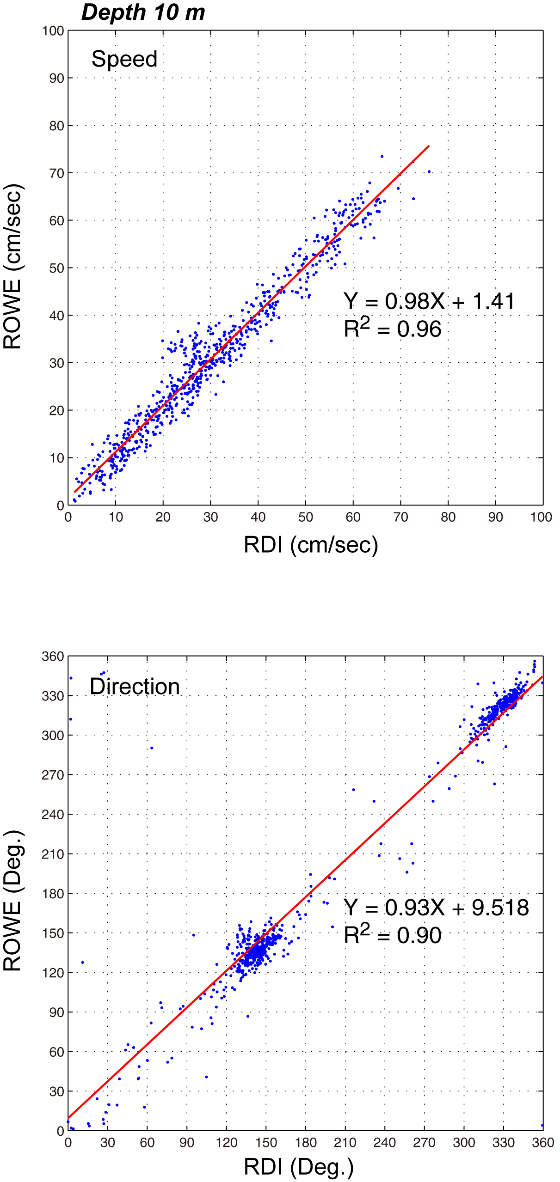 Time series of speed and direction.
Scatter plot of speed and direction.
6/12/2016
19
Rowe Technologies, Inc.
Shallow Water data: 14 meters
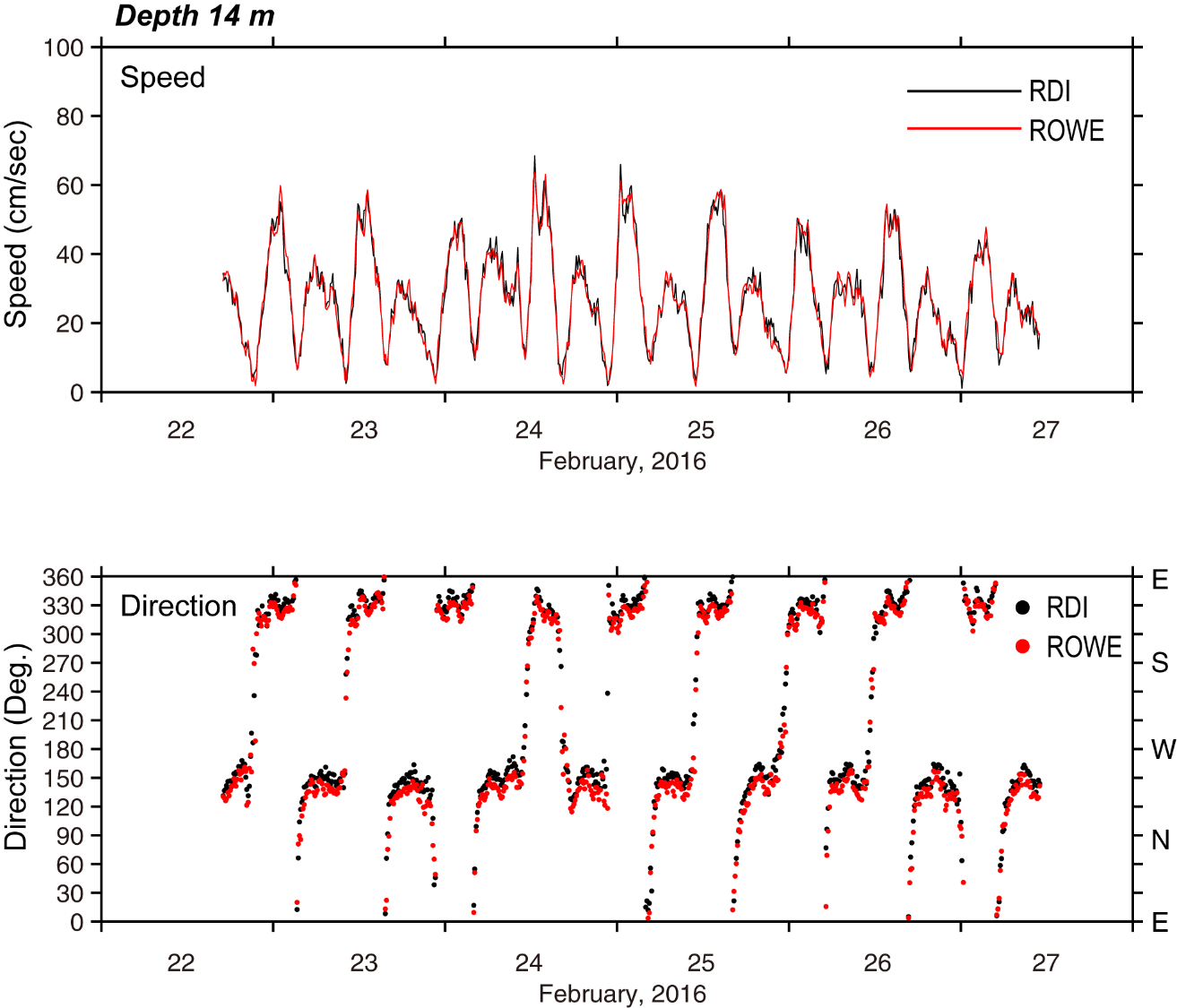 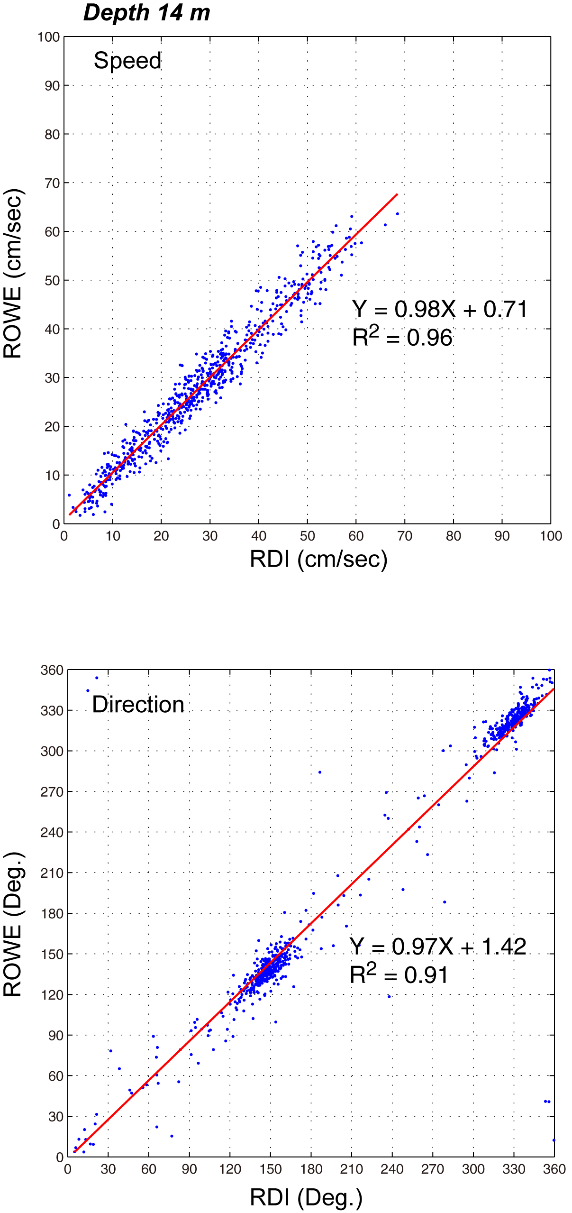 Scatter plot of speed and direction.
Time series of speed and direction.
6/12/2016
20
Rowe Technologies, Inc.
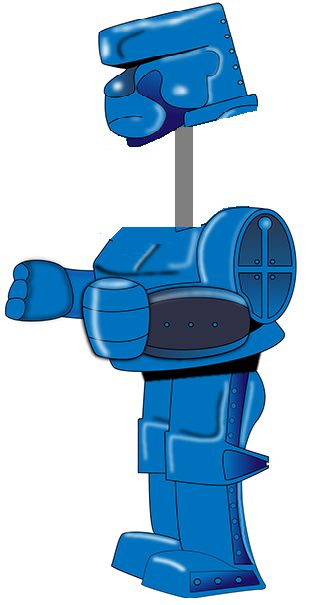 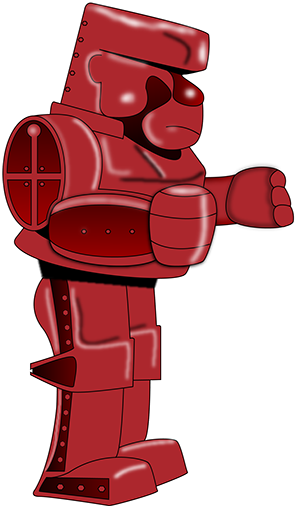 Part I Conclusions
Teledyne Sentinel 300
RoweTech SeaWATCH 300
300 kHz, 3” transducer 
Conclusions:
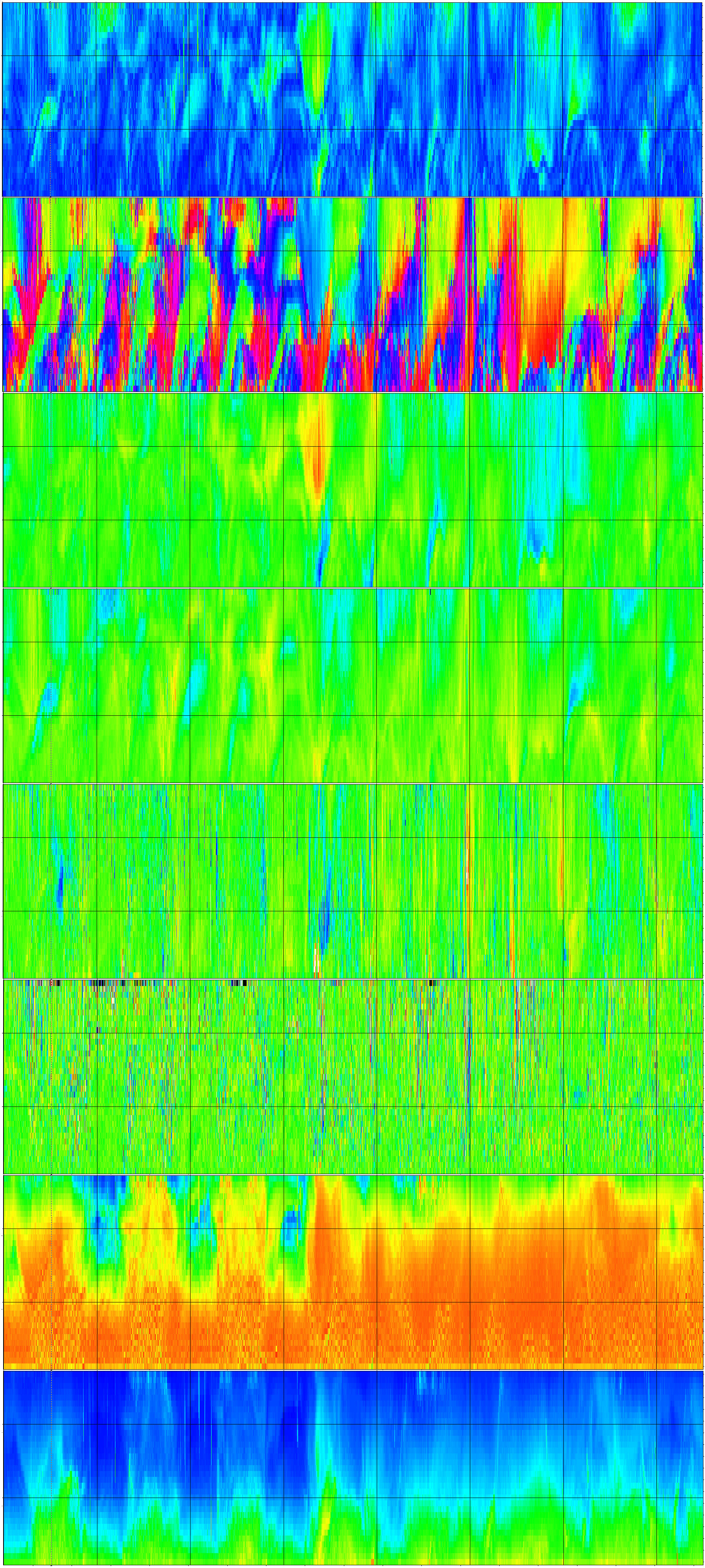 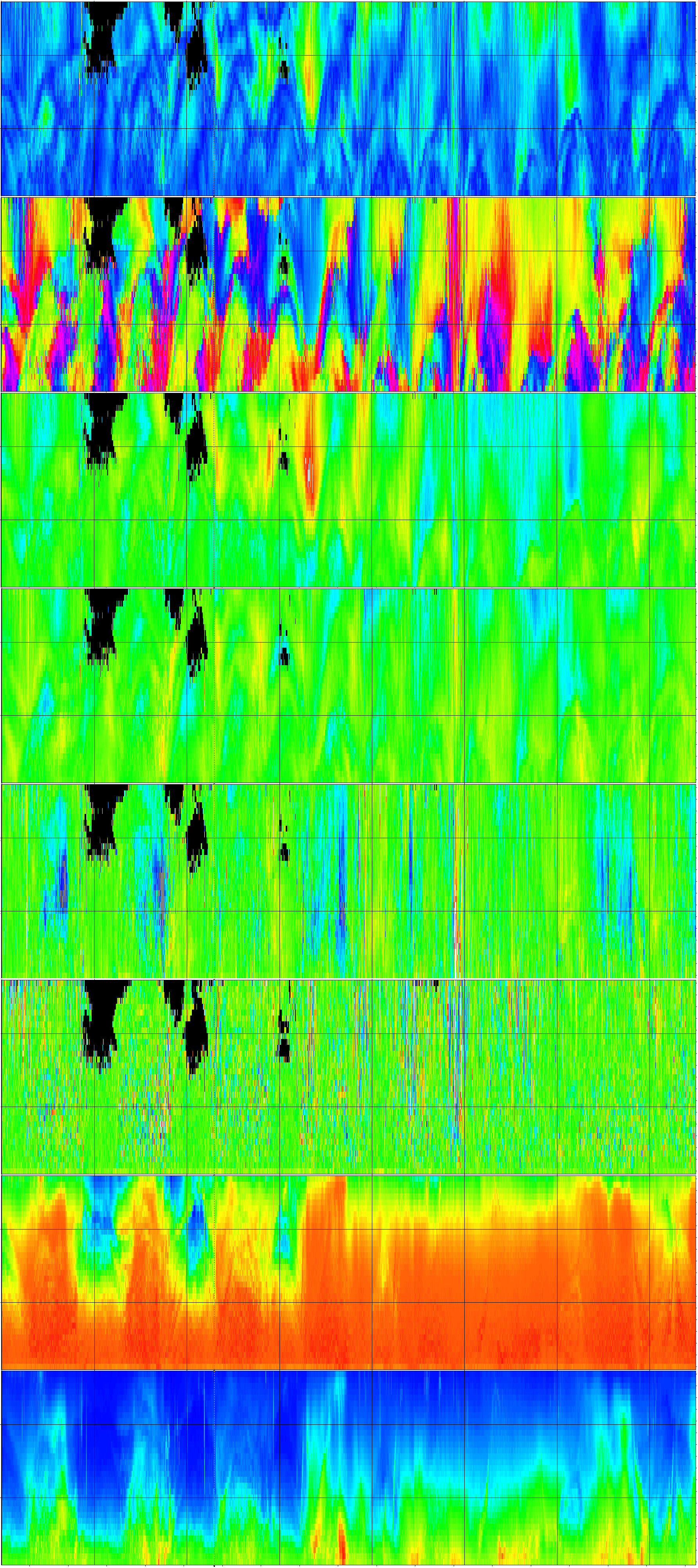 Magnitude
The data analysis shows that the RoweTech SeaWATCH 300 and the Teledyne Sentinel 300 both make the same measurement under identical conditions in deep and shallow water. The RoweTech system shows an overall higher signal to noise return than the Sentinel.  This contributes to increased range in normal conditions, or better sensitivity in regions or times when there is less backscatter.
Direction
Velocity East
Velocity North
Vertical Velocity
Error Velocity
Correlation
Echo Intensity
6/12/2016
21
Rowe Technologies, Inc.
Part II: 300 kHz Long Range SeaWATCH Compared To Standard 300 kHz ADCP’s
Demonstrate increased range of Rowe Tech long range 300 kHz SeaWATCH compared to a standard 300 kHz ADCP in deep water
Goal
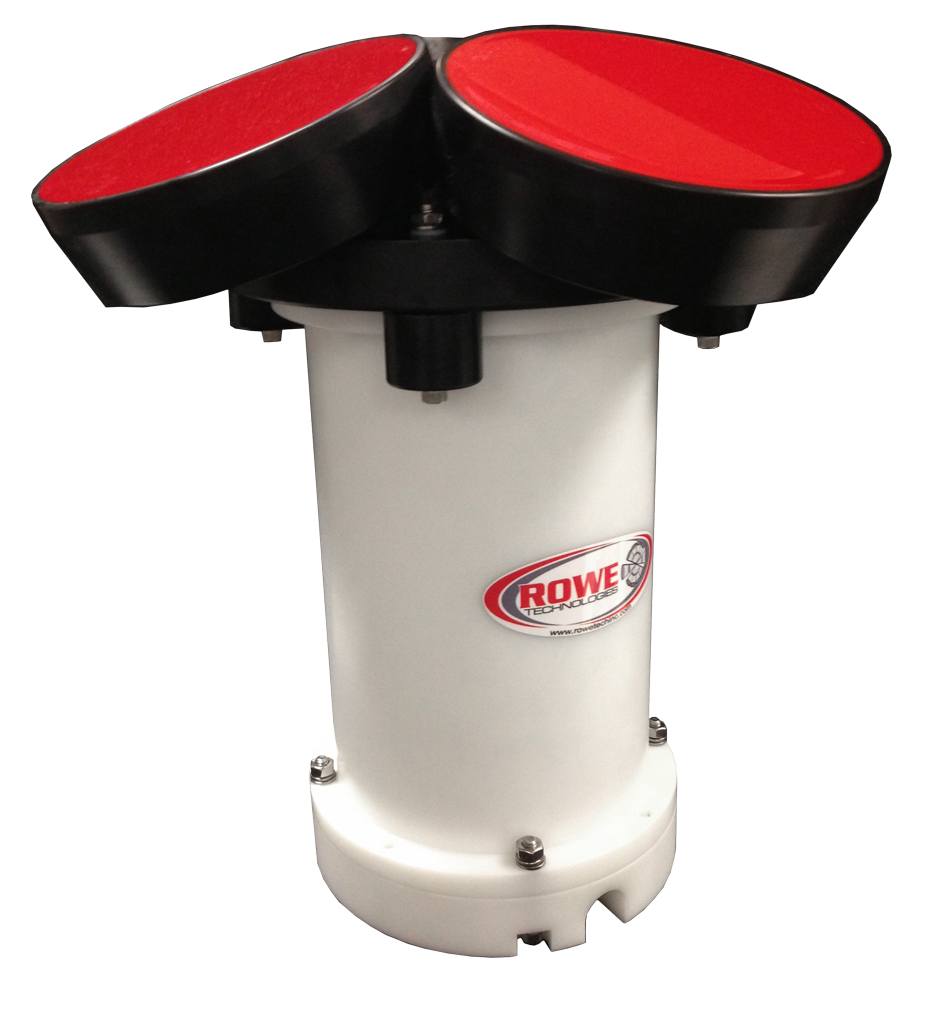 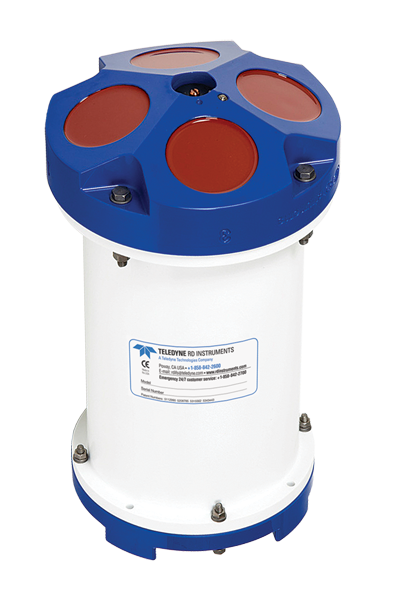 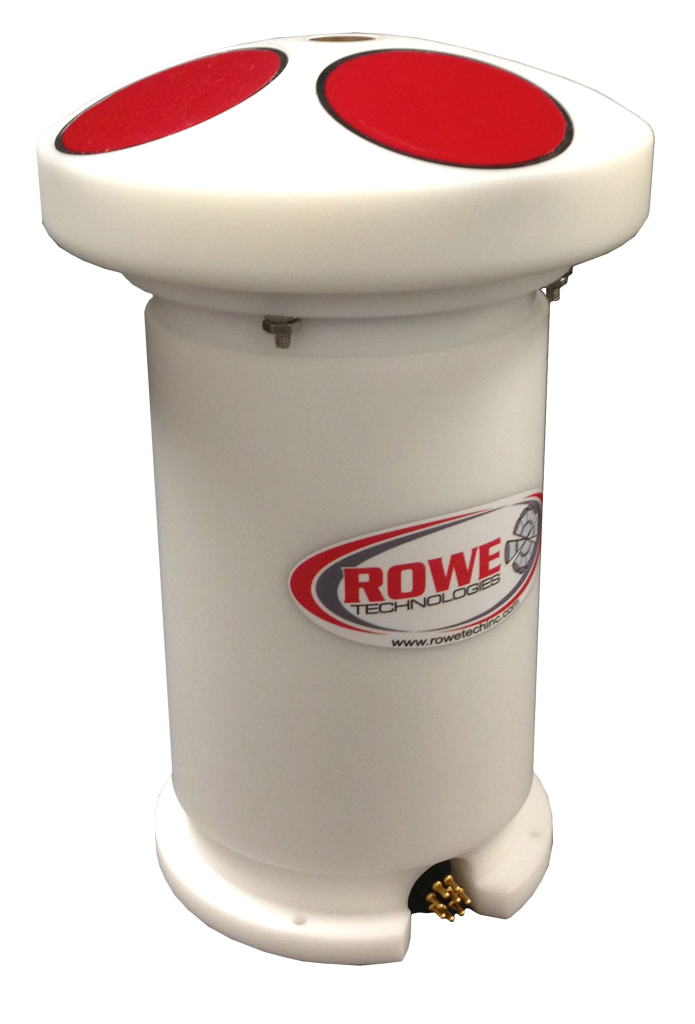 Systems
SeaWATCH 300
Sentinel 300
SeaWATCH 300 5”
6/12/2016
22
Rowe Technologies, Inc.
Data Comparison: 300-5” To 300-3”; Magnitude
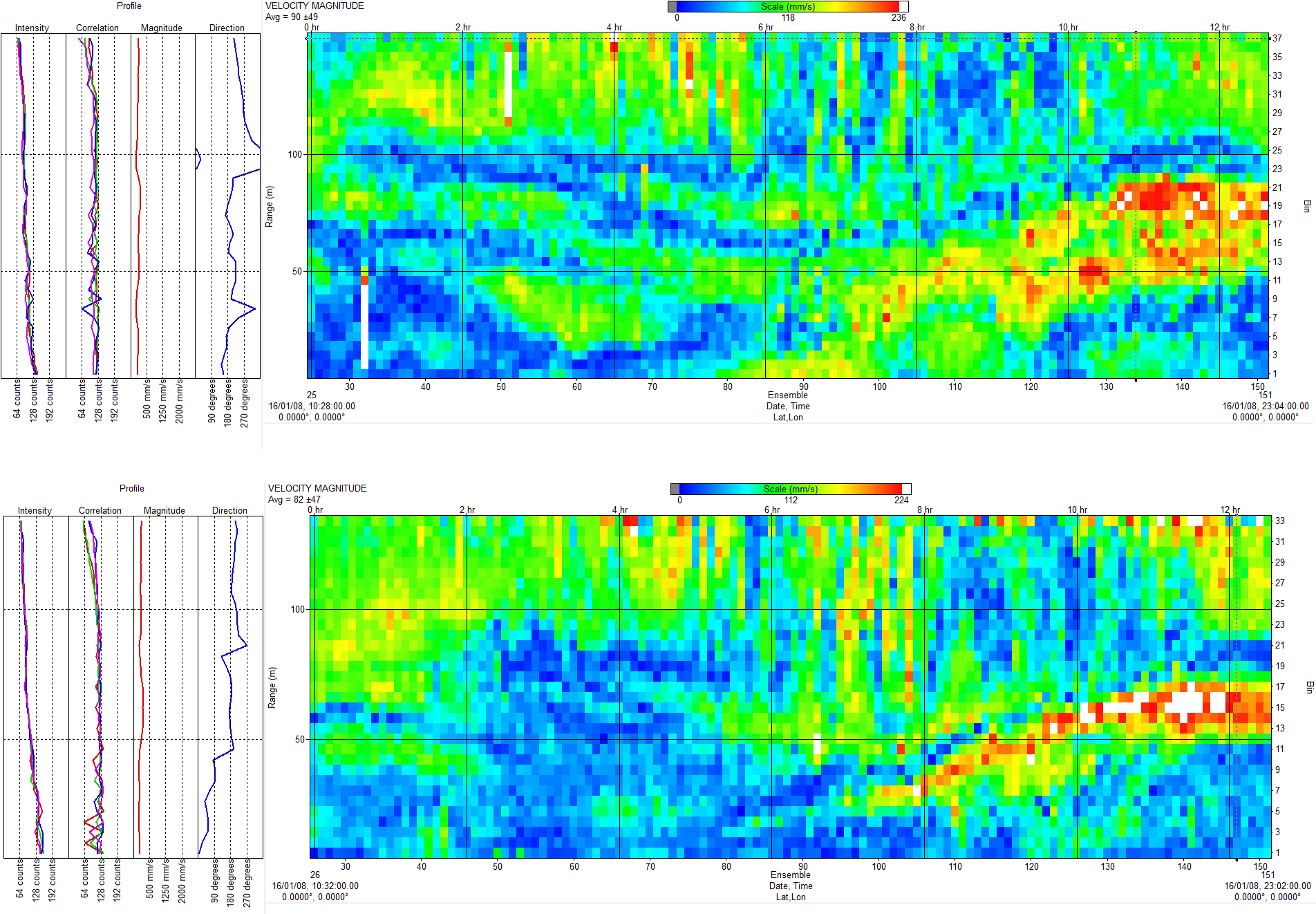 SeaWATCH Long Range 300 kHz
Magnitude
SeaWATCH 300
6/12/2016
23
Rowe Technologies, Inc.
Data Comparison: 300-5” To 300-3”; Direction
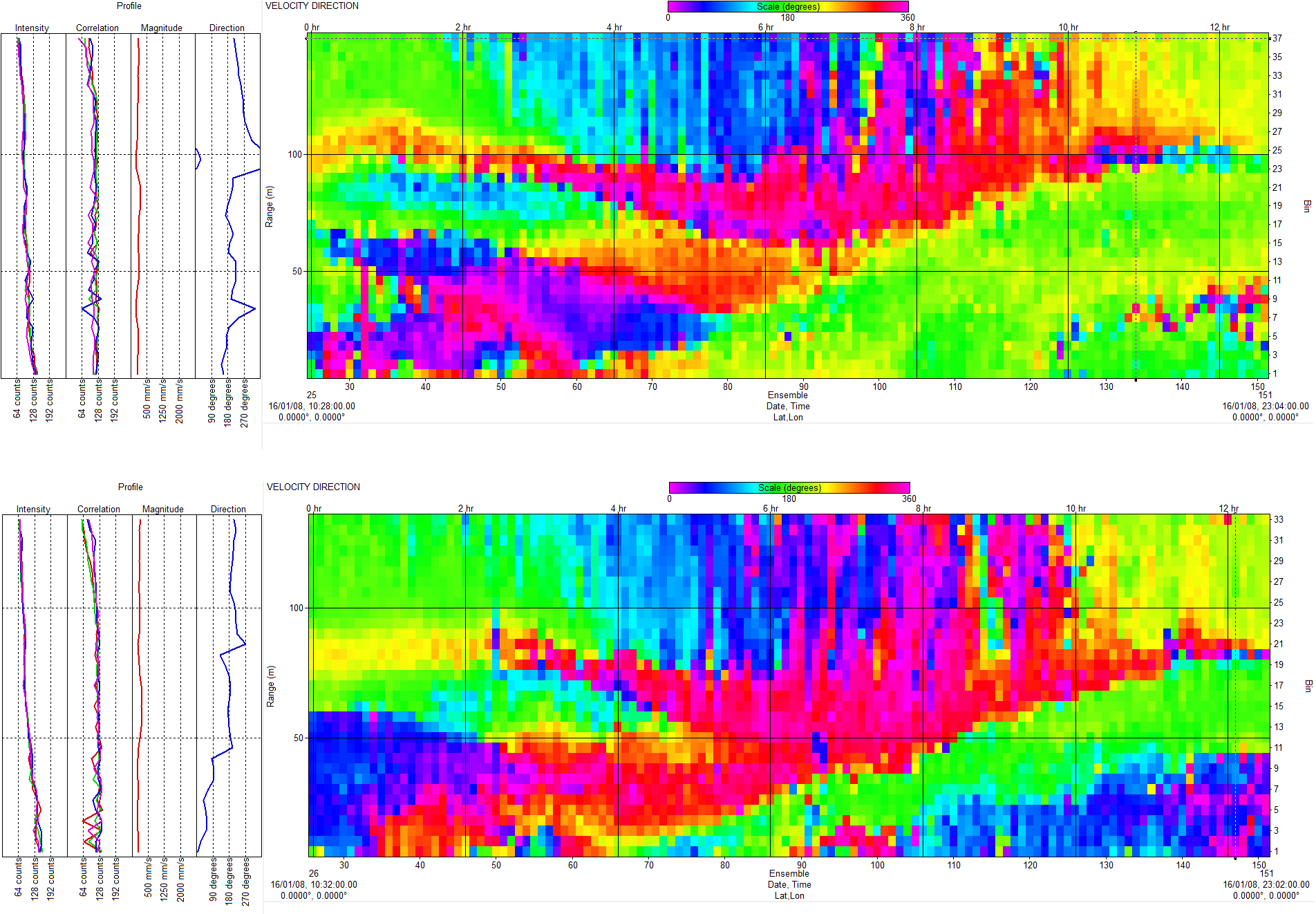 SeaWATCH Long Range 300 kHz
Direction
SeaWATCH 300
6/12/2016
24
Rowe Technologies, Inc.
Data Comparison: 300-5” To 300-3”; East Velocity
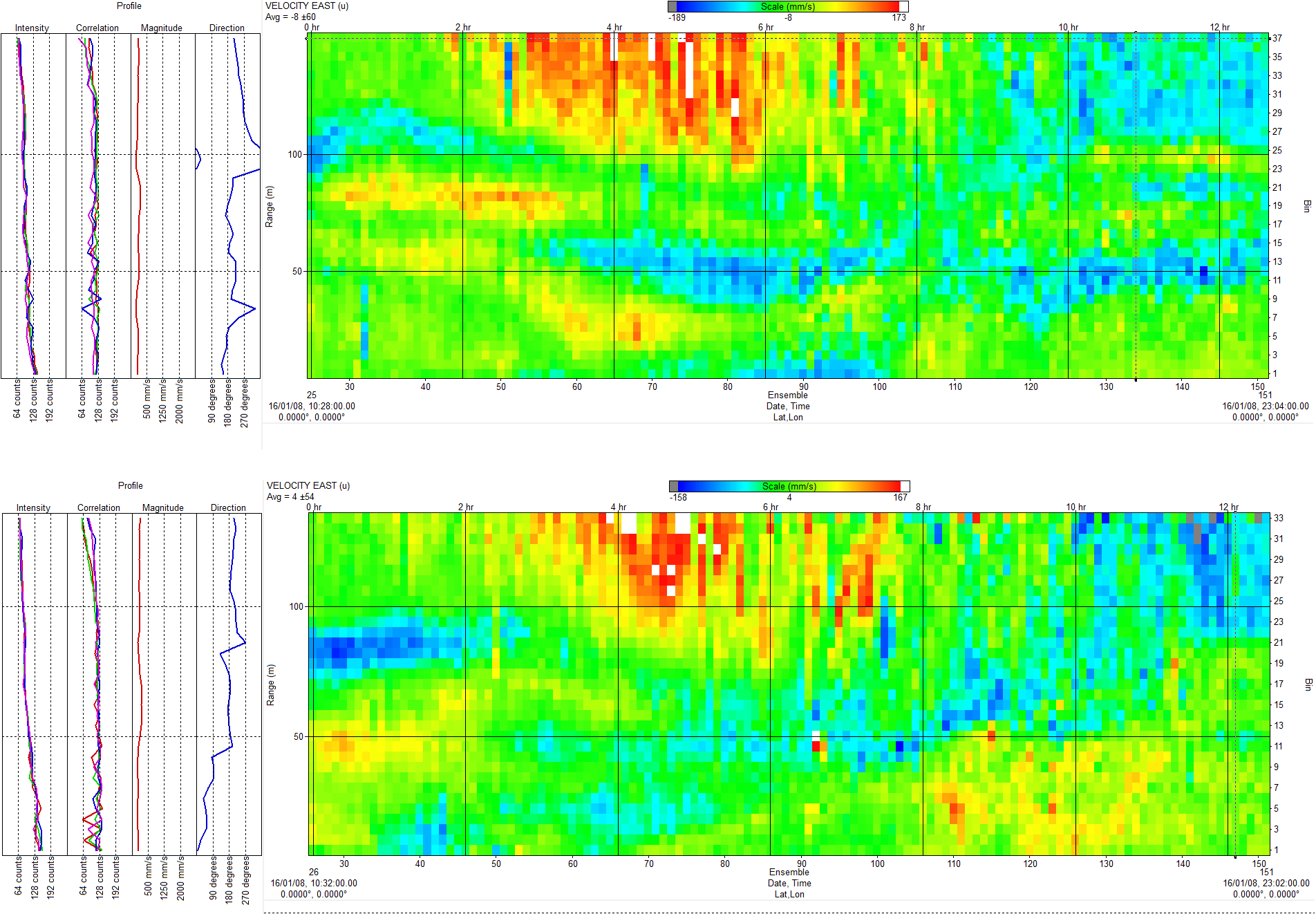 SeaWATCH Long Range 300 kHz
East Velocity
SeaWATCH 300
6/12/2016
25
Rowe Technologies, Inc.
Data Comparison: 300-5” to 300-3”; North Velocity
SeaWATCH Long Range 300 kHz
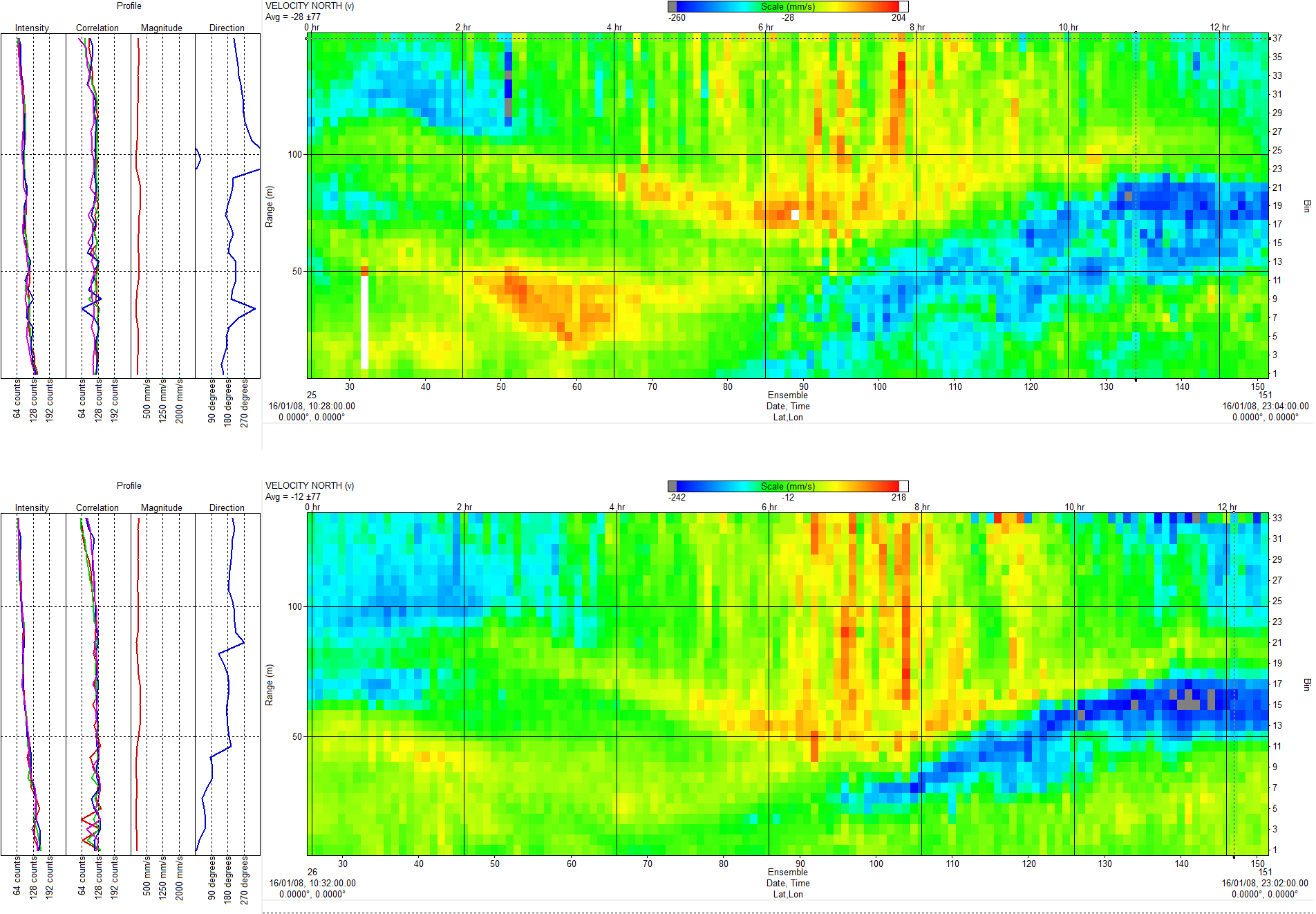 North Velocity
SeaWATCH 300
6/12/2016
26
Rowe Technologies, Inc.
Data Comparison: 300 5” to 300 3”;
SeaWATCH Long Range 300 kHz
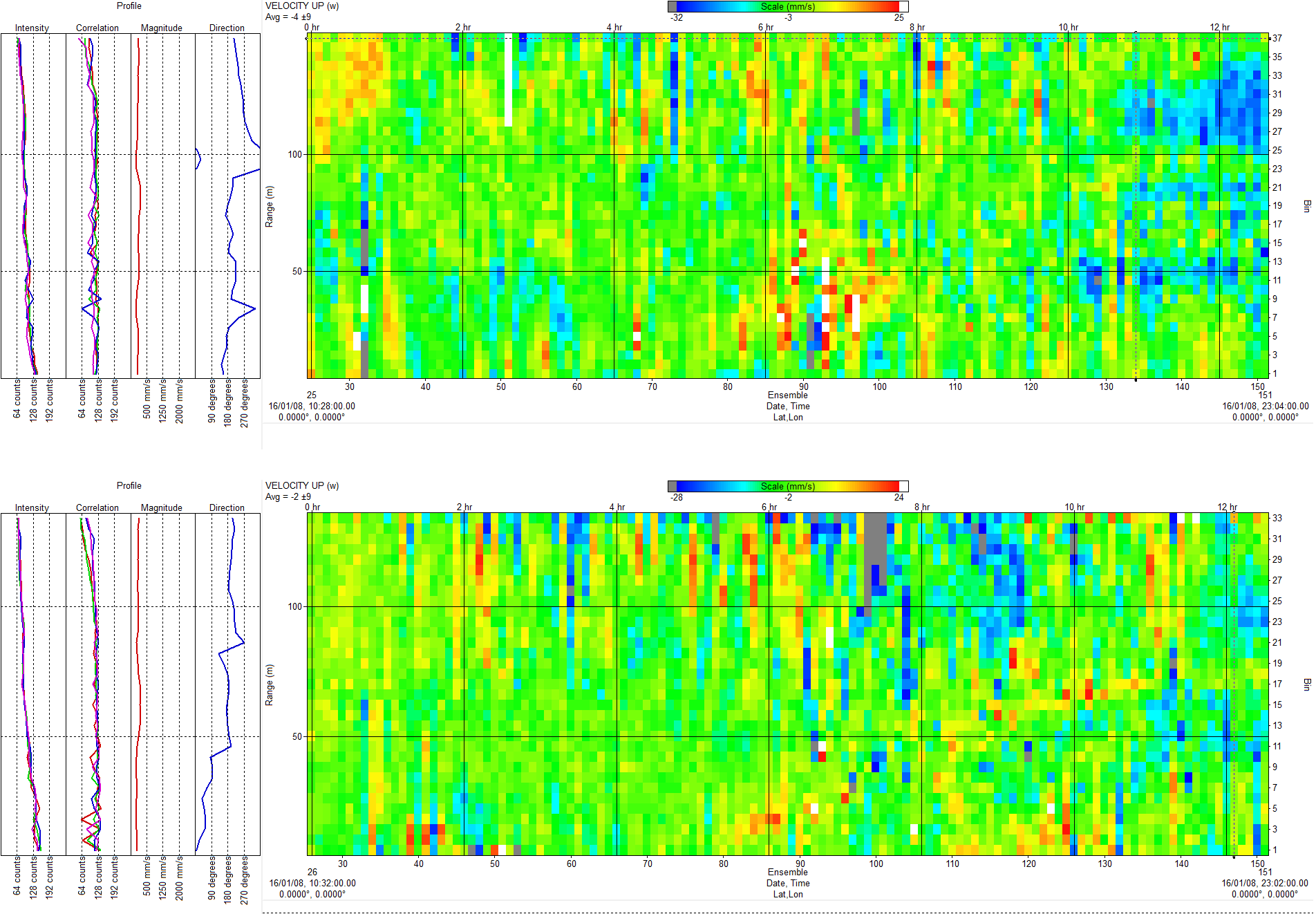 Vertical Velocity
SeaWATCH 300
6/12/2016
27
Rowe Technologies, Inc.
Data Comparison: 300-5” to 300-3”; Error Velocity
SeaWATCH Long Range 300 kHz
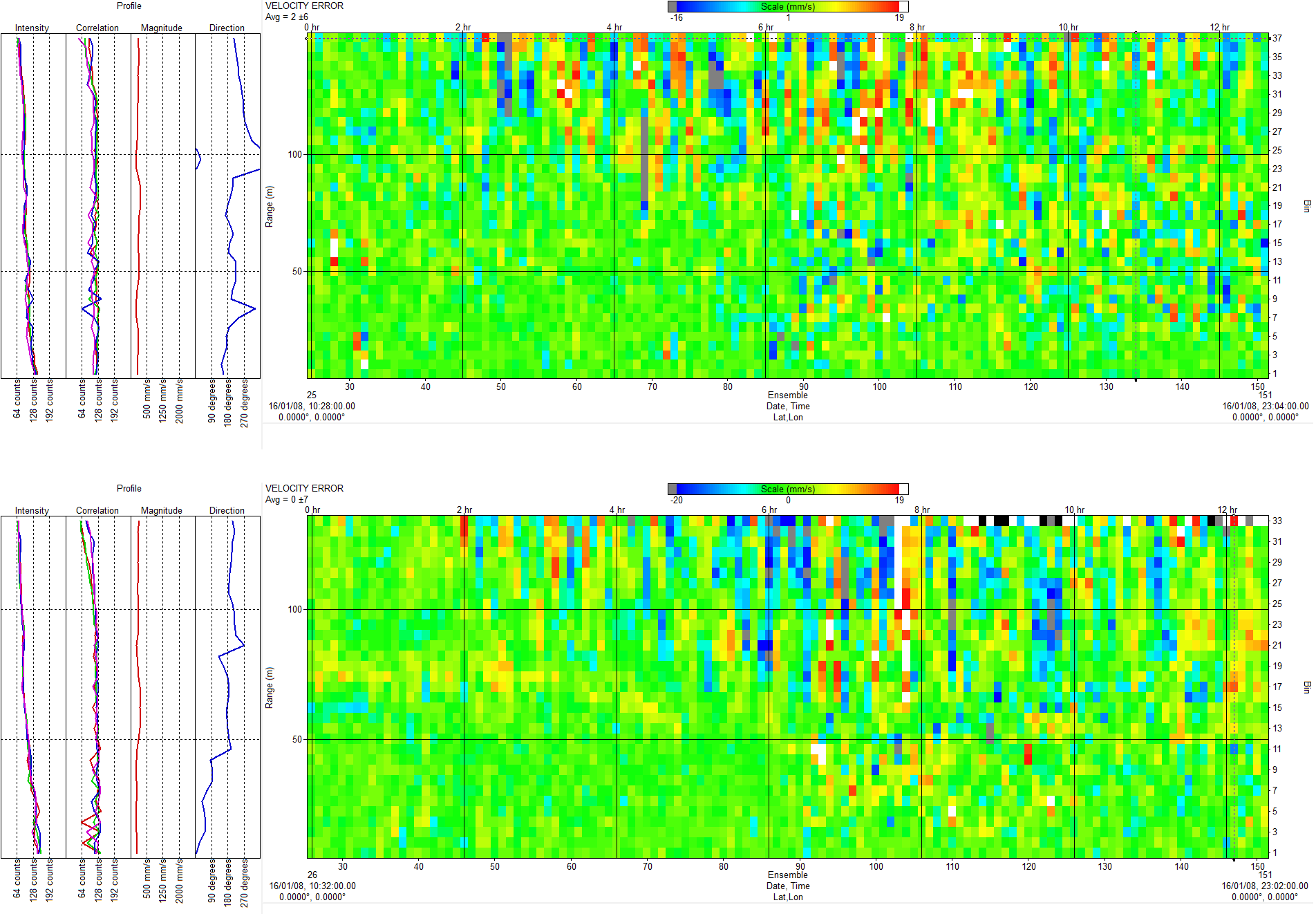 Error Velocity
SeaWATCH 300
6/12/2016
28
Rowe Technologies, Inc.
Data Comparison: 300-5” to 300-3”; Correlation
SeaWATCH Long Range 300 kHz
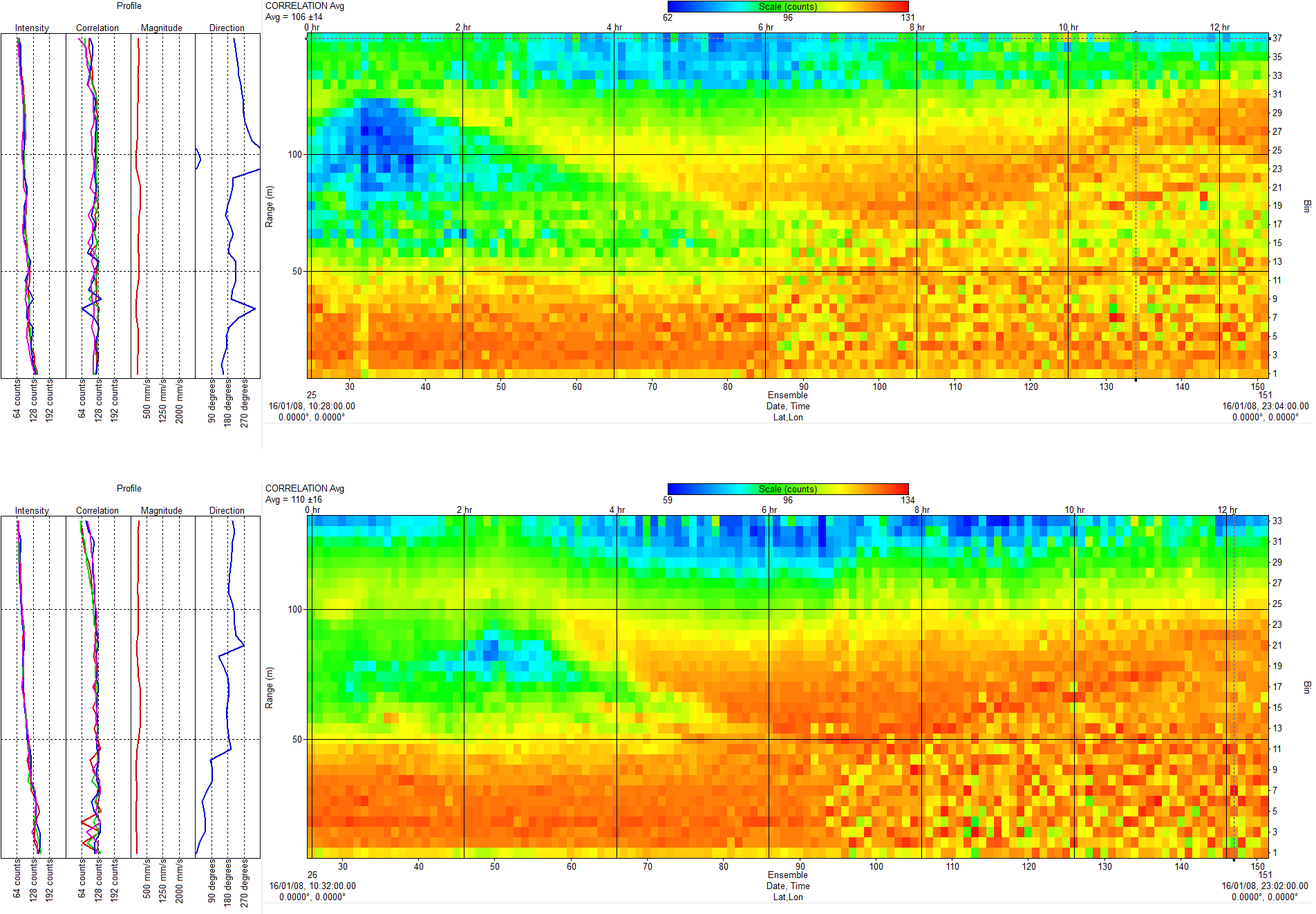 Correlation
SeaWATCH 300
6/12/2016
29
Rowe Technologies, Inc.
Data Comparison: 300-5” to 300-3”; Echo Intensity
SeaWATCH Long Range 300 kHz
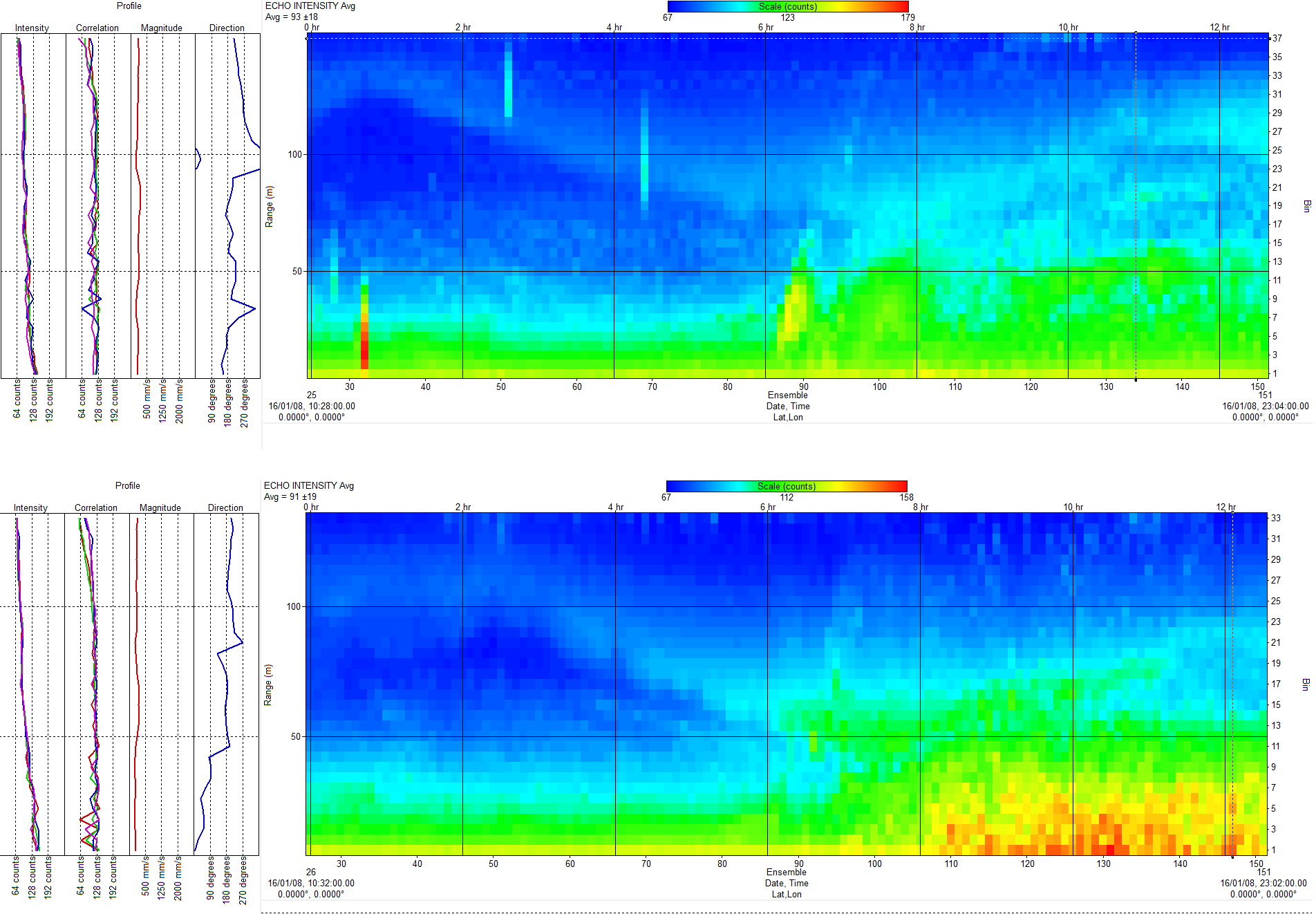 Echo Intensity
SeaWATCH 300
6/12/2016
30
Rowe Technologies, Inc.
Data Comparison: SeaWATCH 300-5” to Standard 3” ADCP’s
Long Range SeaWATCH 300
SeaWATCH 300
Sentinel 300
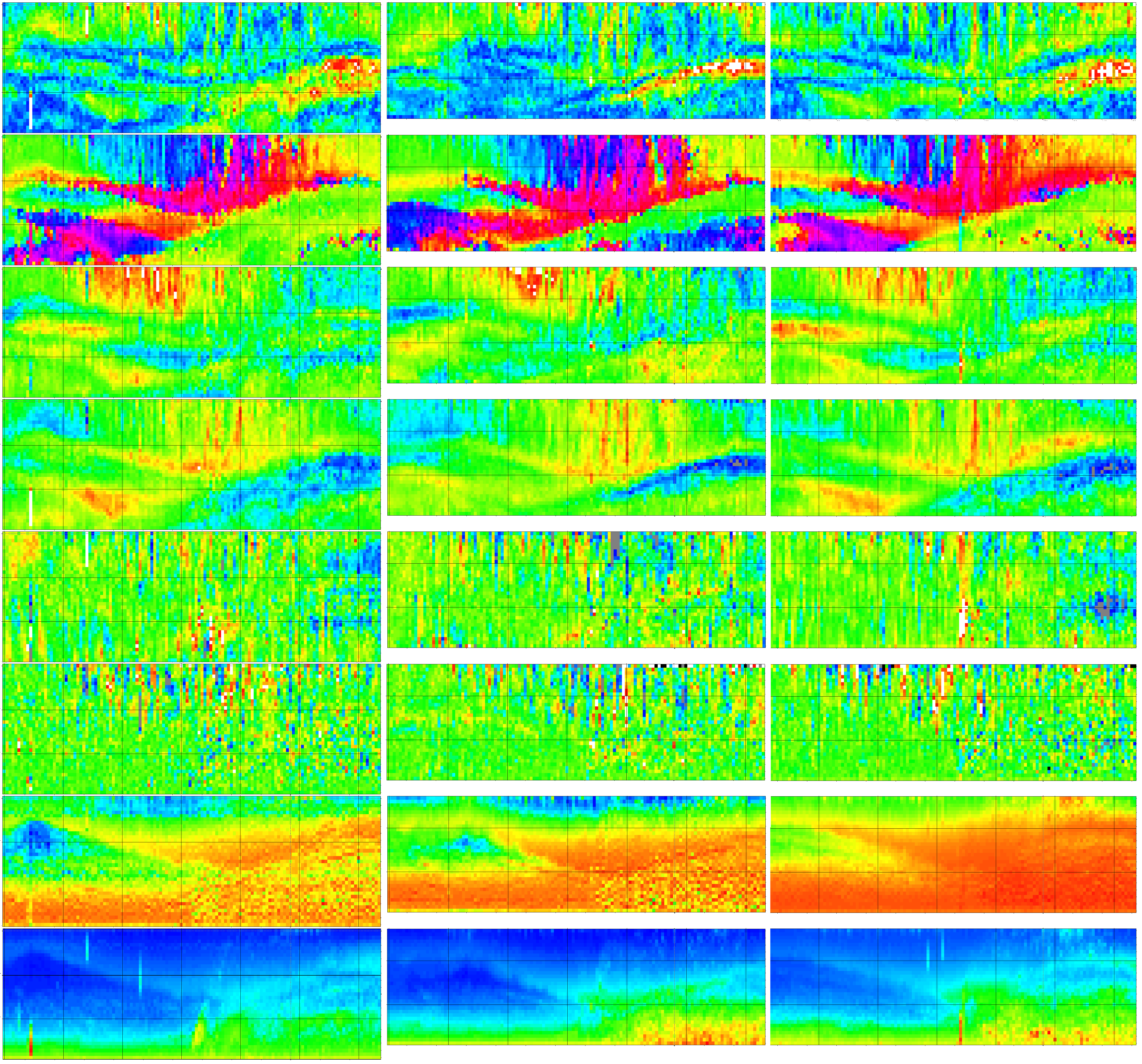 Magnitude
Direction
Velocity East
Velocity North
Vertical Velocity
Error Velocity
Correlation
Echo Intensity
6/12/2016
31
Rowe Technologies, Inc.
Data Comparison: 300-5” to 300-3”; Echo Intensity
300 kHz, 5” and 3”  Xducer Conclusions:
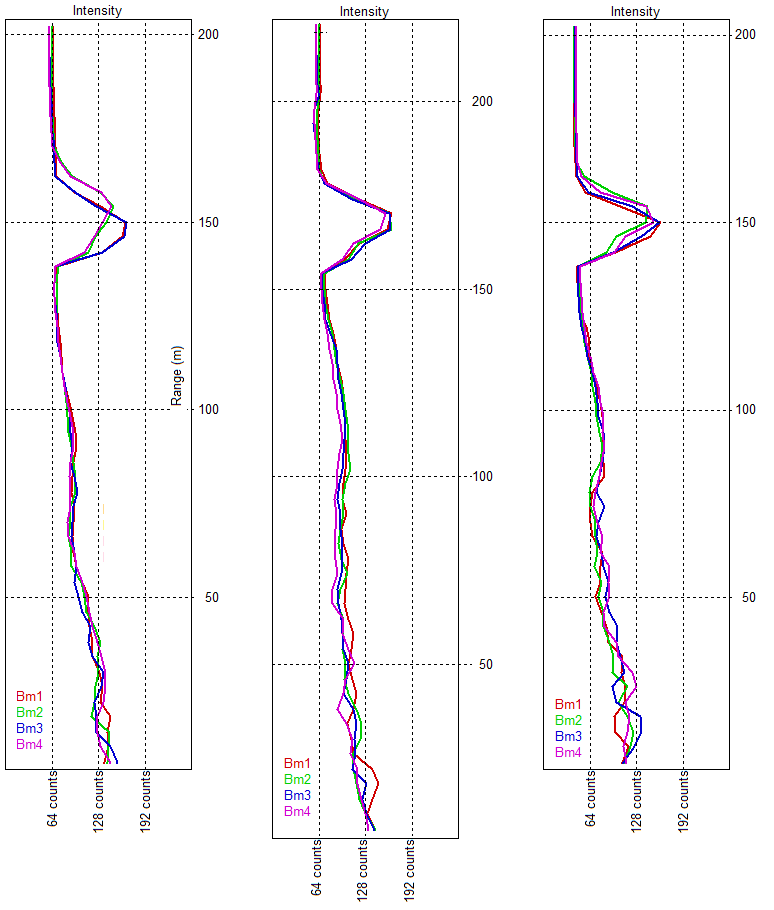 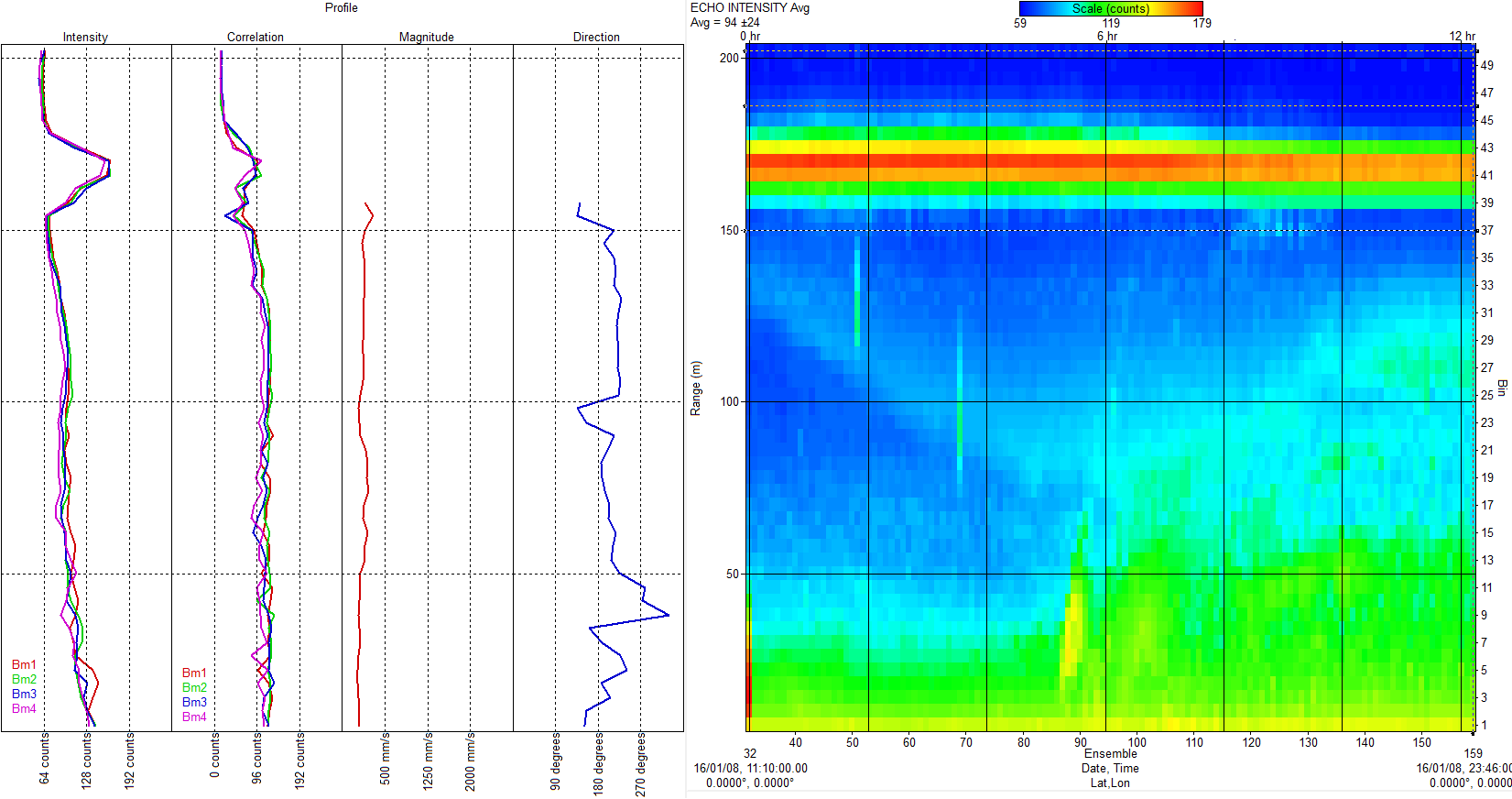 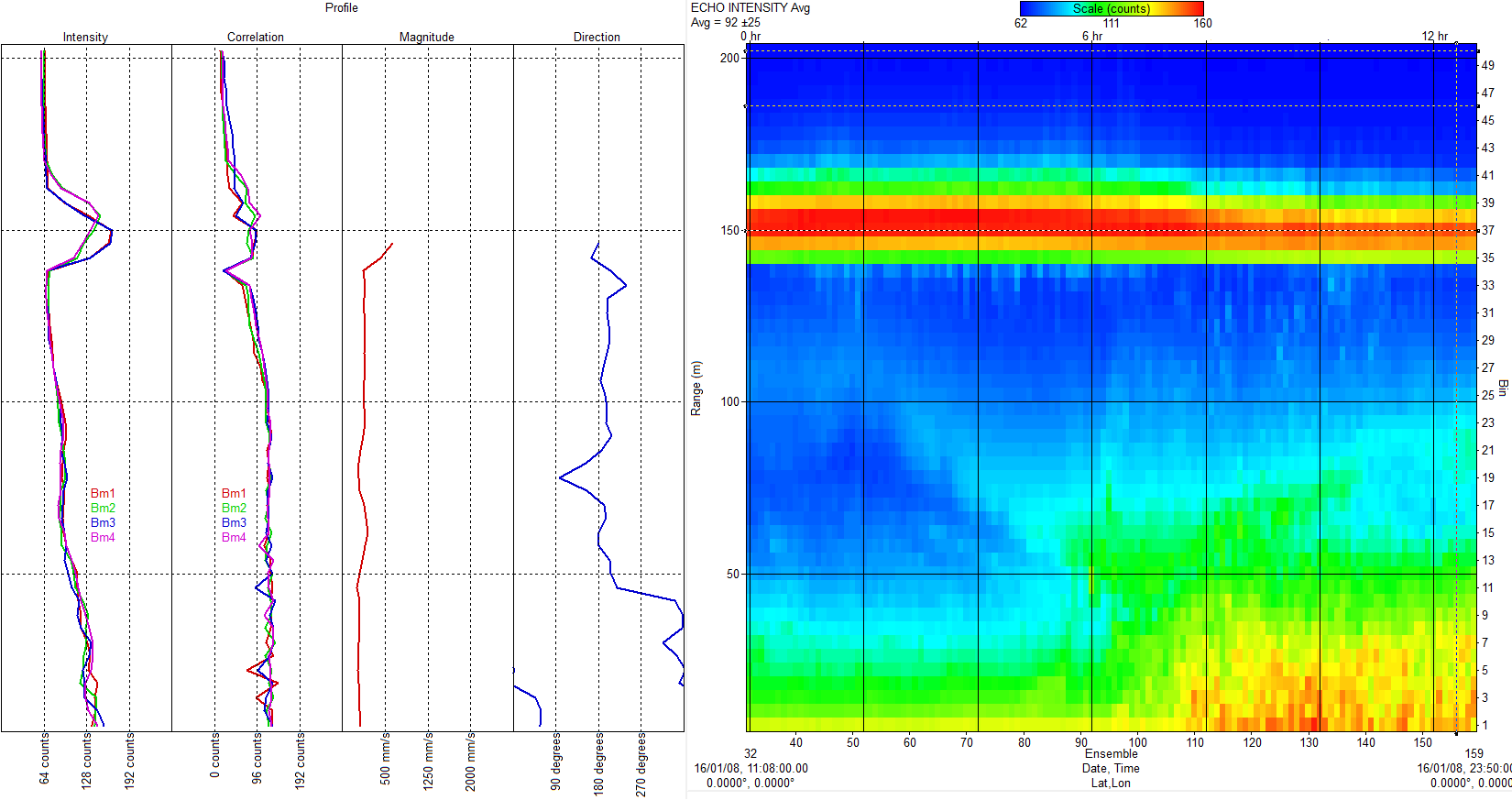 SeaWATCH 
Long Range 300
SeaWATCH 300
SeaWATCH 
Long Range 300
The data analysis shows that the SeaWATCH 300 long range ADCP gives superior range to the standard versions.  This system was moored at 175 meters and we would expect range in Broadband mode to exceed 200 meters and in narrowband mode to exceed 230 meters when deployed in similar conditions to this test.  Both versions can make the same measurement in deep and shallow water. The RoweTech systems show an overall higher signal to noise return than the Sentinel.  This contributes to increased range in normal conditions, or better sensitivity in regions or times when there is less backscatter.
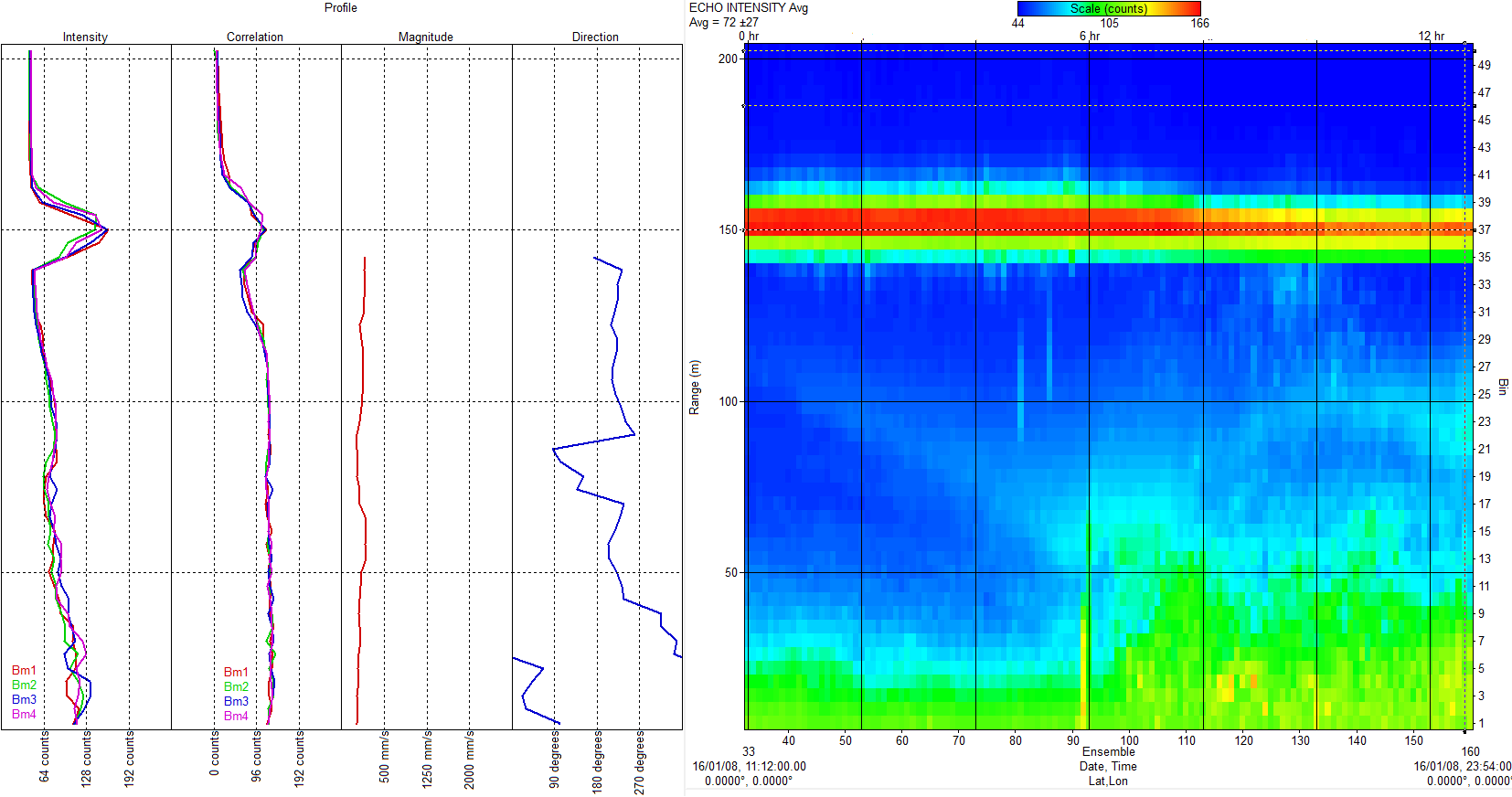 Sentinel 300
Sentinel 300
SeaWATCH 300
6/12/2016
32